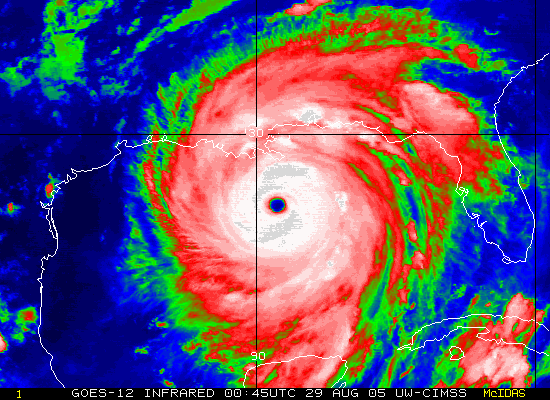 Preparing Yourself for Disaster
Keith Conover, M.D., FACEP
Goals
For those responding individually to disasters: 
Explain how to avoid being kicked out as a nuisance.
Identify the major differences in medical needs before and after catastrophic disasters.
Identify your major logistical needs.
Identify your major training needs.
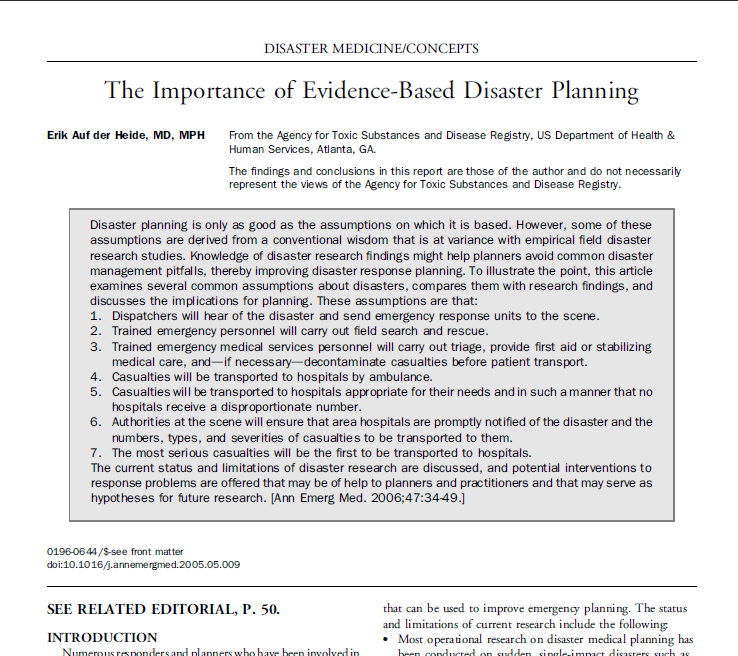 [Speaker Notes: Dispatchers will hear of the disaster and send emergency response units to the scene. 
Trained emergency personnel will carry out field search and rescue. 
Trained emergency medical services personnel will carry out triage, provide first aid or stabilizing medical care, and--if necessary--decontaminate casualties before patient transport. 
Casualties will be transported to hospitals by ambulance. 
Casualties will be transported to hospitals appropriate for their needs and in such a manner that no hospitals receive a disproportionate number. 
Authorities at the scene will ensure that area hospitals are promptly notified of the disaster and the numbers, types, and severities of casualties to be transported to them. 
The most serious casualties will be the first to be transported to hospitals. 
Auf der Heide, E. (2006). "The importance of evidence-based disaster planning." Ann Emerg Med 47(1): 34-49.]
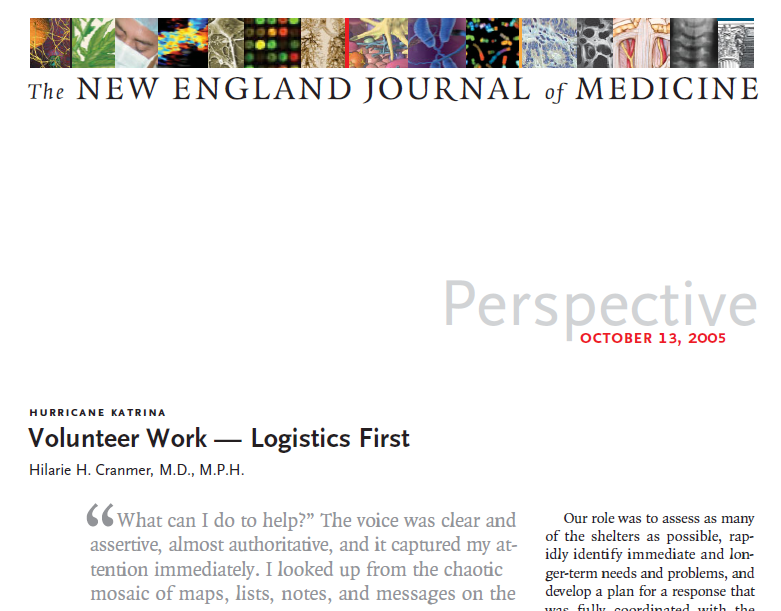 [Speaker Notes: many well-intentioned clinicians and health care organizations simply self-deployed and traveled to Louisiana, where their arrival compounded the overall disorganization of the effort to provide health care
Every one of them wanted and expected to save lives and alleviate suffering, but it was still logistically impossible for them to use their skills in the way they expected. Clearly, there was a disconnect between the aspirations of the army of volunteers and the actual needs of the victims of Hurricane Katrina.
	In the immediate aftermath of a disaster involving large, displaced populations, doctors, as difficult as it might be to accept, are one of the least useful commodities. The first priorities, standards in the developing world, are security and safety for the population, then water, sanitation, food, and shelter. Once the humanitarian-aid staff is safe from danger, the most effective way to save lives is to ensure the availability of clean water, secure a place for bodily wastes away from the water supply, and then vaccinate every child younger than 15 against measles. Only after these needs have been addressed can curative care become operational.
Cranmer HH. Hurricane Katrina. Volunteer work--logistics first. N Engl J Med 2005;353:1541-4.]
Saturday, Oct 24, 2015
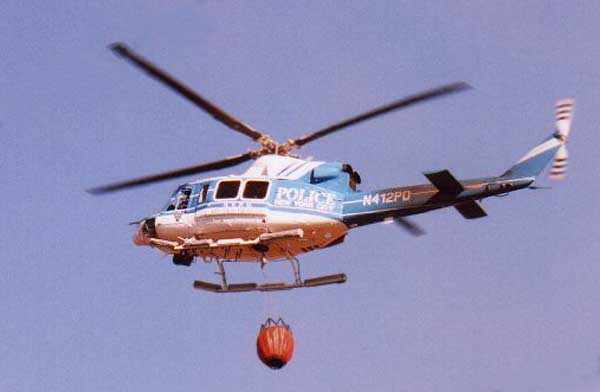 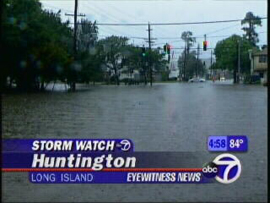 [Speaker Notes: Last night, a Cat 5 hurricane hit Long Island.
	Thousands are dead or injured.
	Within 3 blocks of the beach, it’s just kindling]
Sunday, Oct 25, 2015
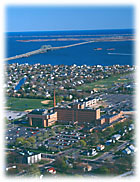 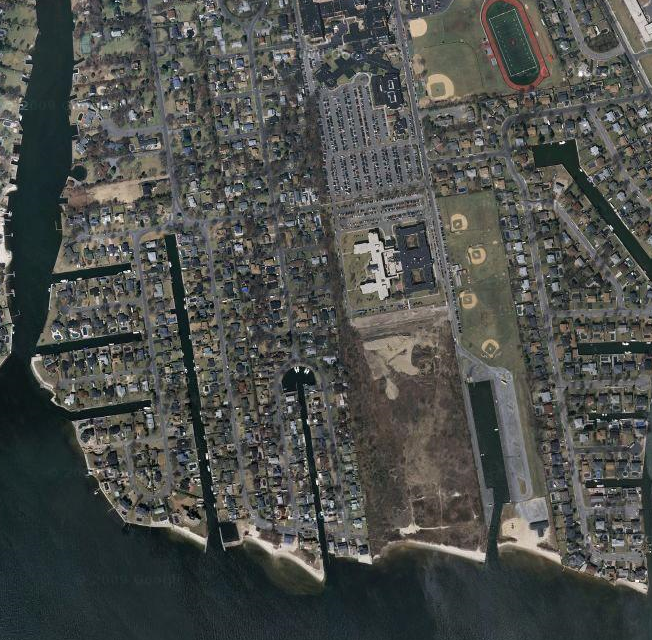 [Speaker Notes: Long Island cut off from the mainland.
All bridges out
All airports damaged and closed
Too windy for helicopters but may clear soon.
Landline telephones all cut off.
Cellphone coverage very spotty, mostly not available.]
Saturday, Oct 25, 2015
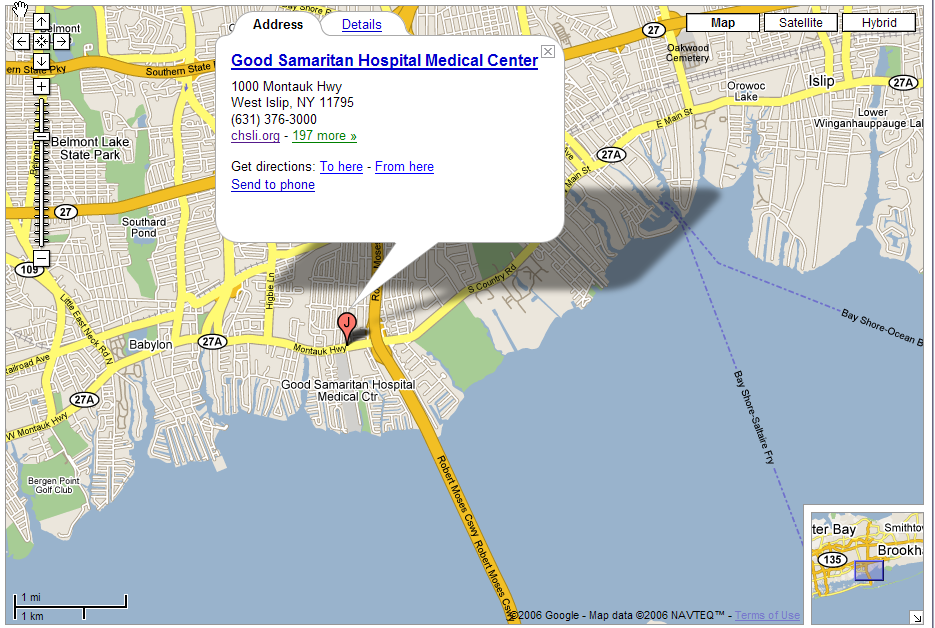 [Speaker Notes: Albany Medical Center ED gets a call from Steven Zimmerman, M.D., acting ED chair at Good Samaritan Hospital (431 beds, 48K ED): 
badly damaged
hundreds of patients waiting to be seen in ED
no food, no water
sends three pictures from cellphone: 
ED staff entrance
best shelter near the hospital
helicopter LZ about 3 miles away with GPS coordinates]
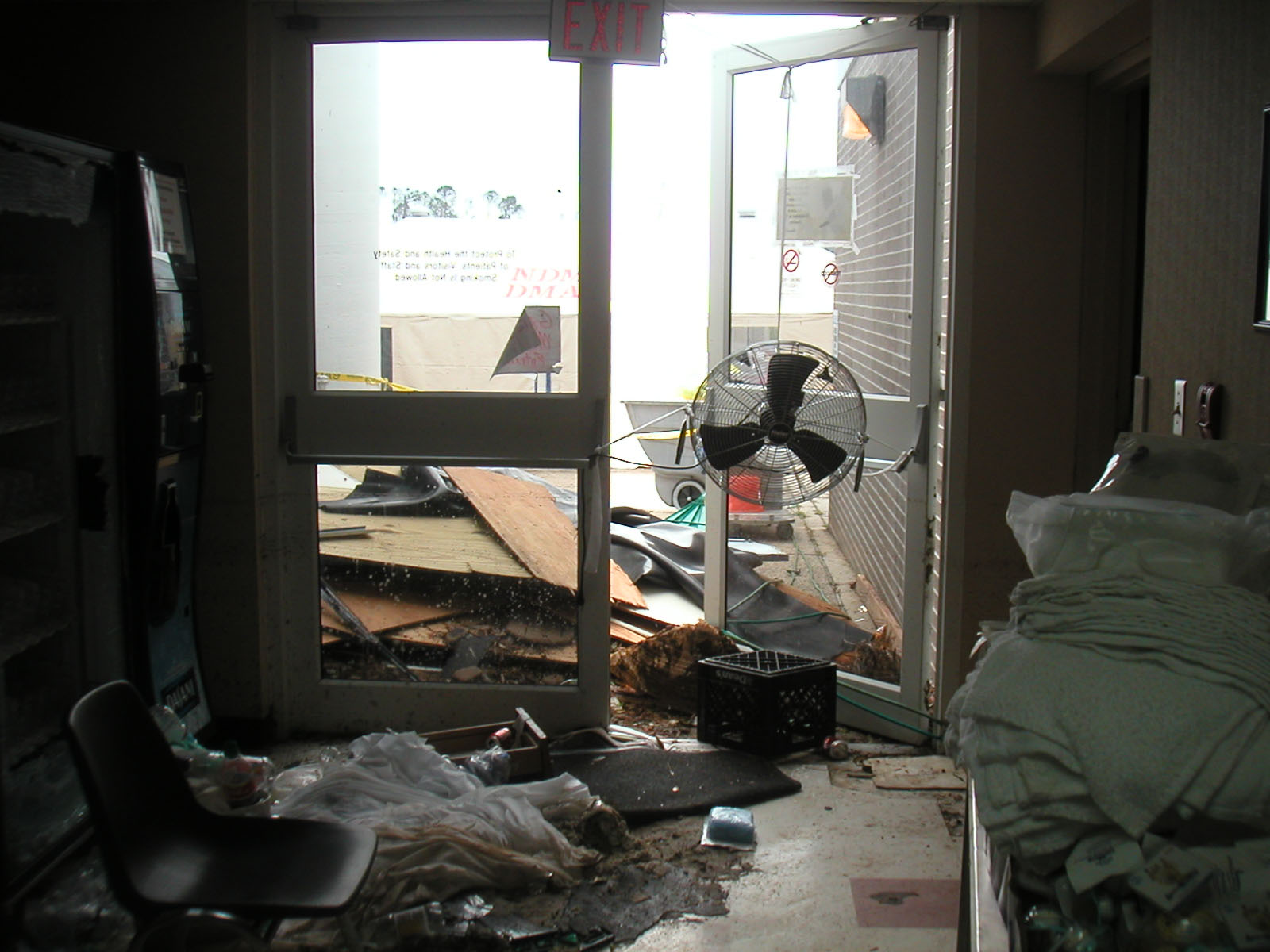 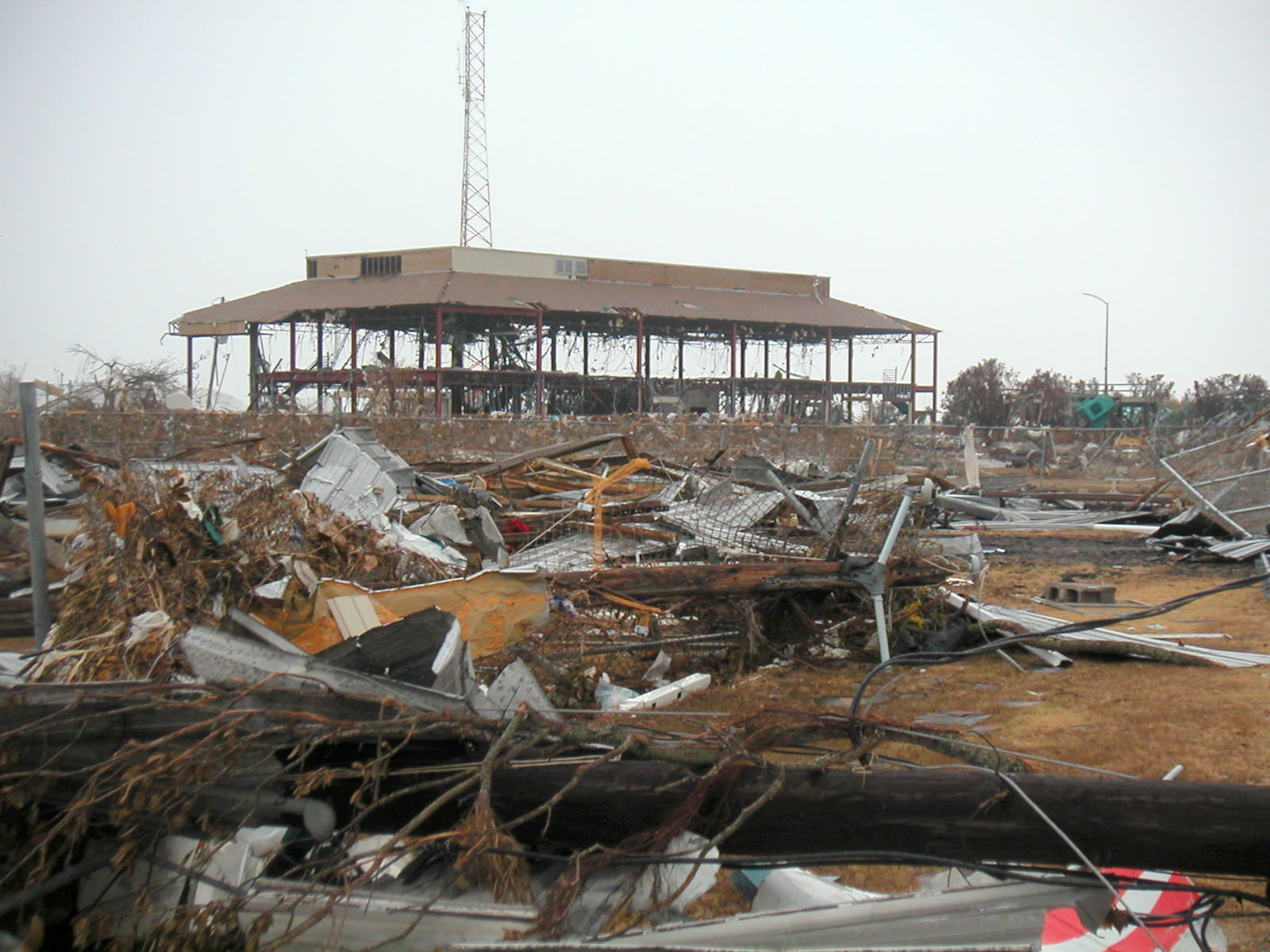 FEMA-NDMS IST
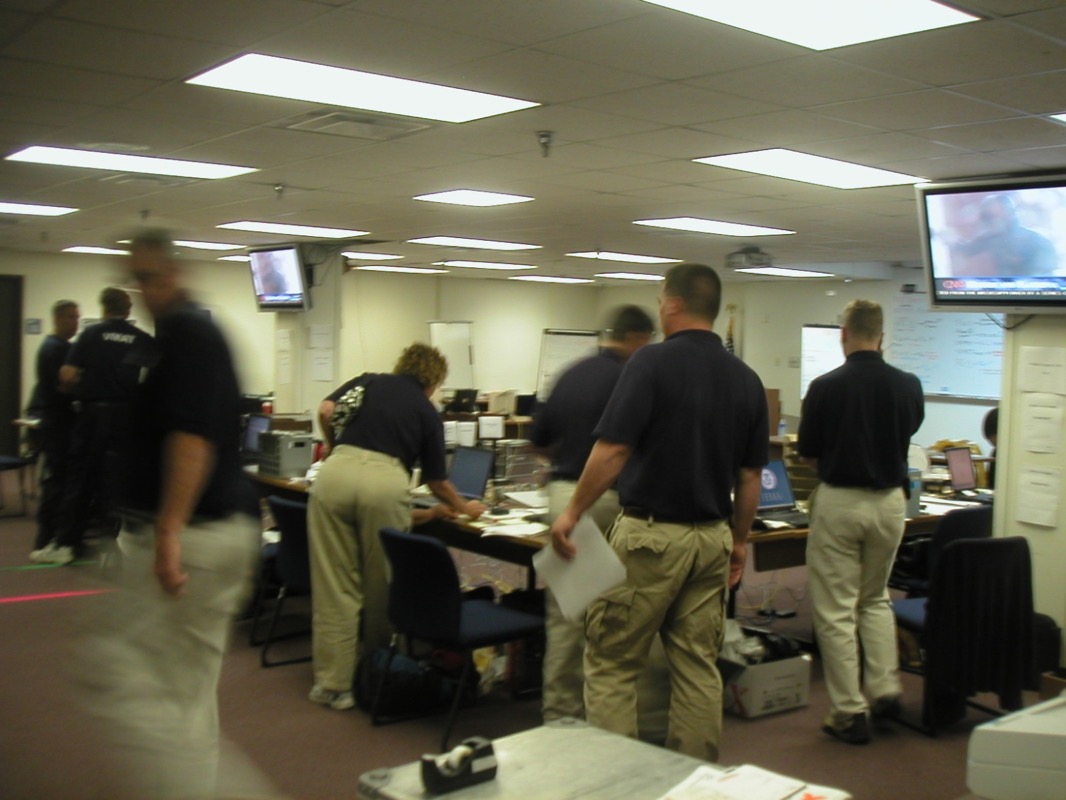 [Speaker Notes: Local medical helicopter control contacts FEMA-NDMS IST
Helicopter control authorized to transport team to area; backup Sea King helicopter for final insertion if needed
8 people
each with 70 lbs. of gear, no more
will be dropped at the LZ 3 miles from hospital]
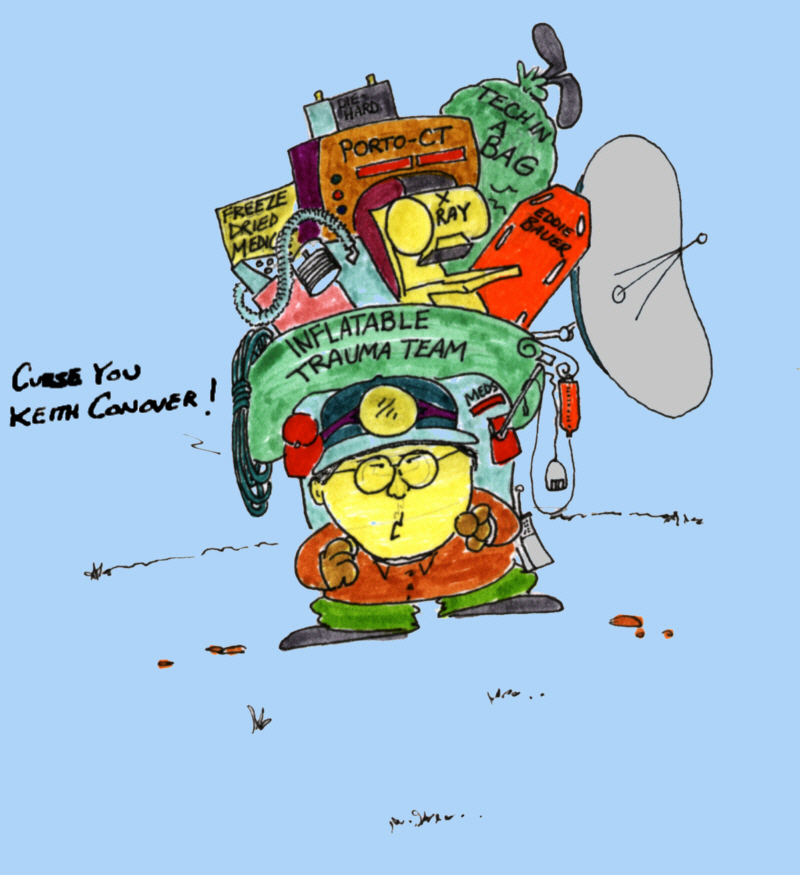 What do you pack?
[Speaker Notes: What will happen if you show up and say “I need a place to stay, food, water, and a hot shower?”]
Task and Threat Analysis
Comms
Navigation
Travel
Medical
Security
Shelter
Water
Food
[Speaker Notes: Who provides these? 
Helicopter service?
Your hospital?
Good Samaritan Hospital?
West Islip?
State of New York?
FEMA?
NDMS?
You?]
Security
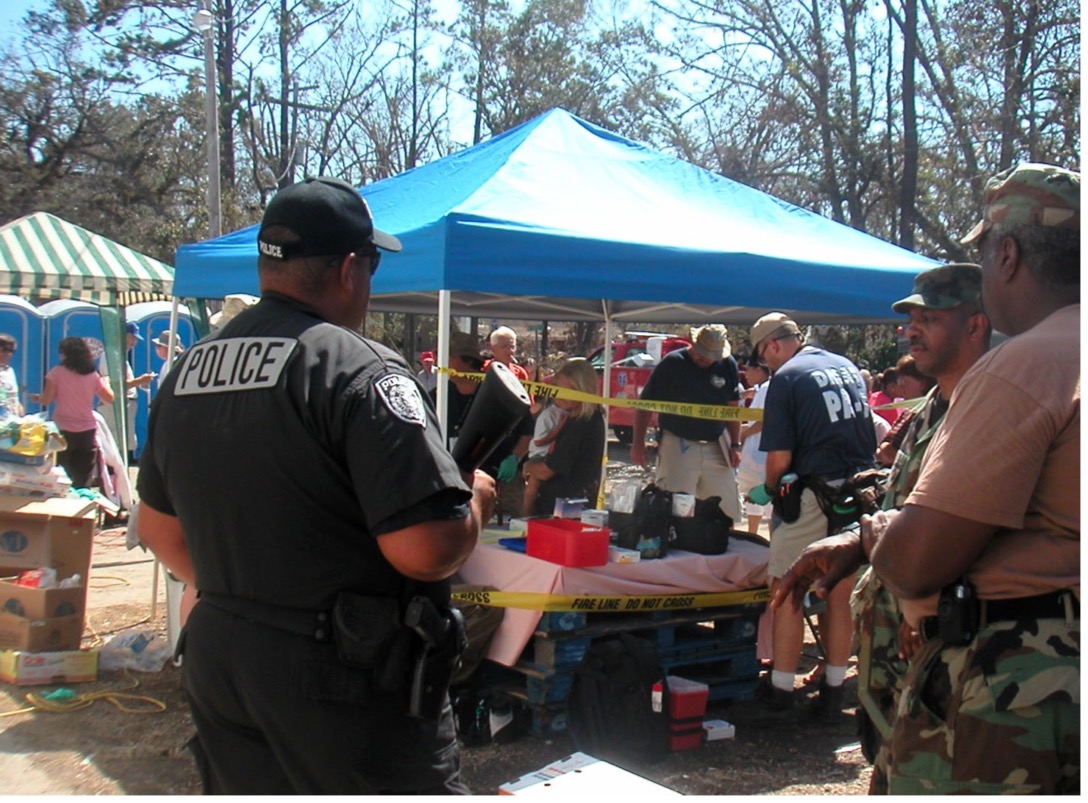 [Speaker Notes: You have narcotics. They know this, even if it’s not true. They will come and get them.]
Shelter
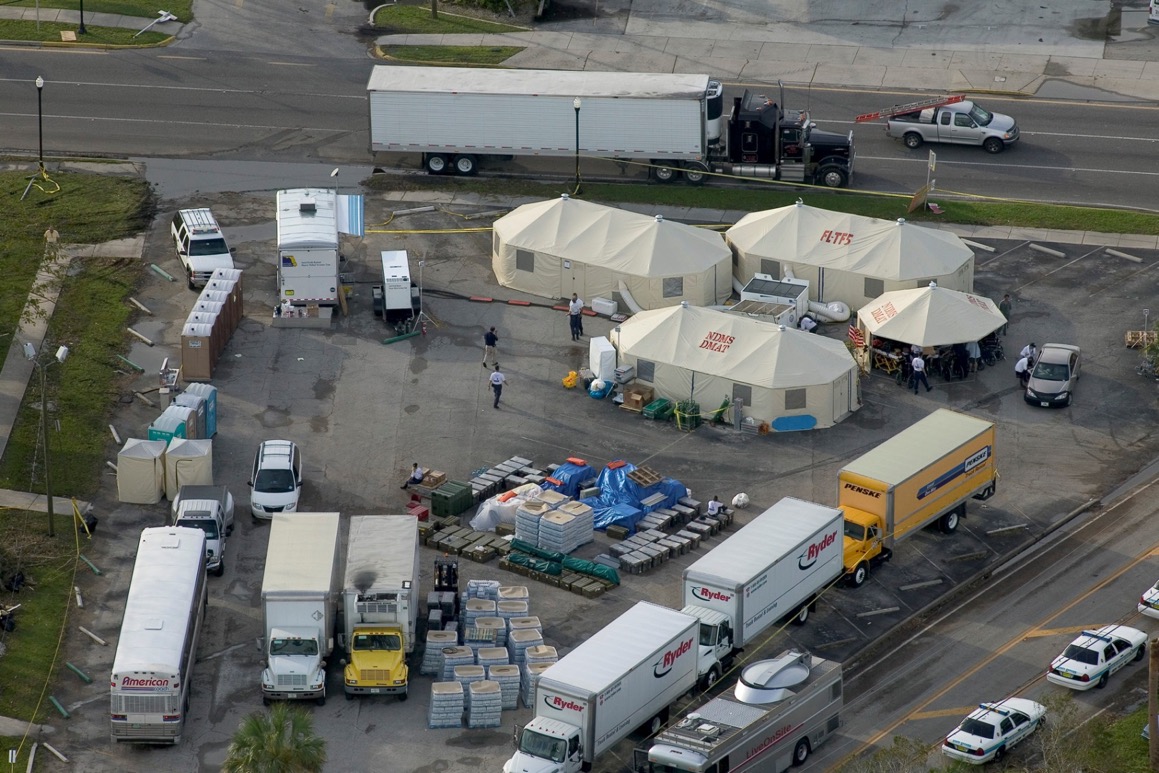 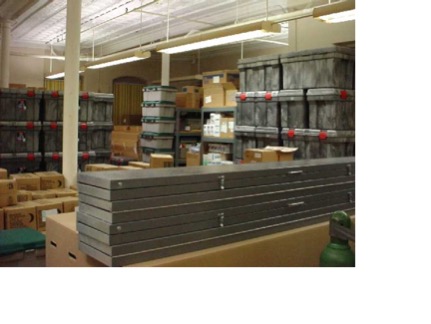 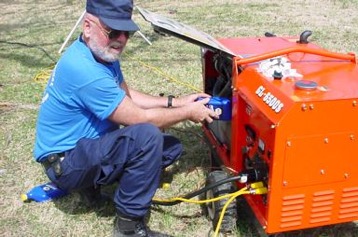 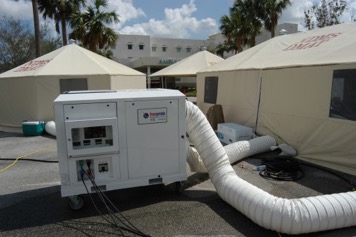 Shelter
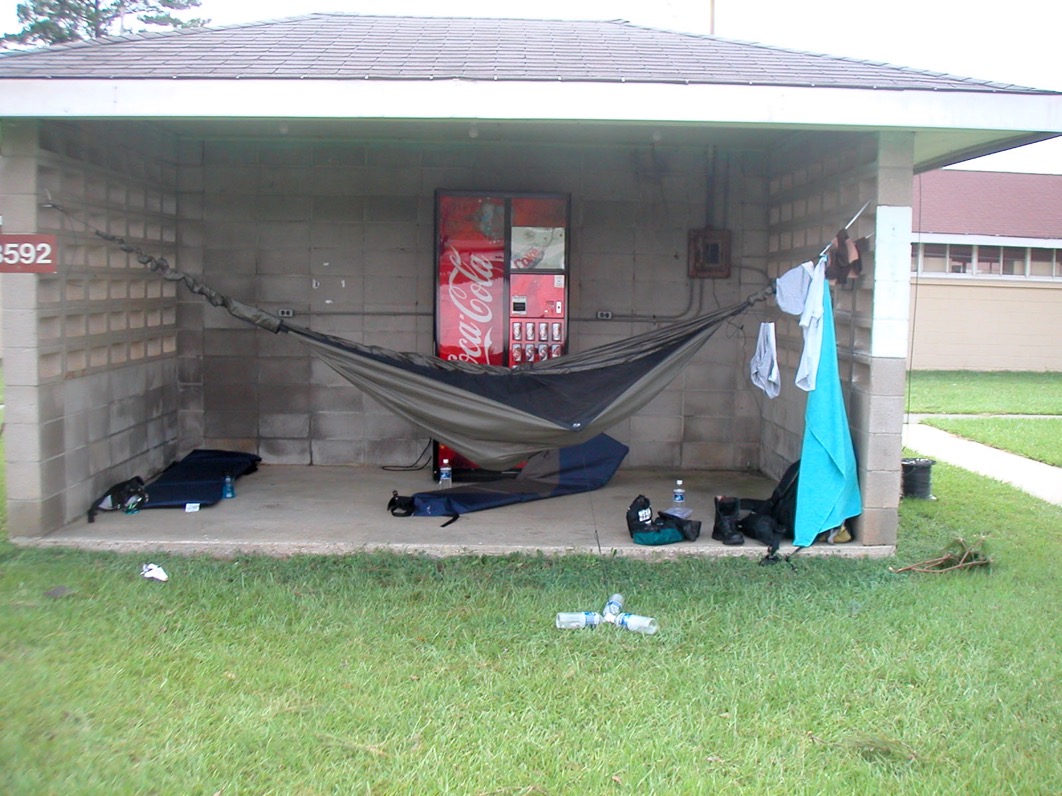 Water
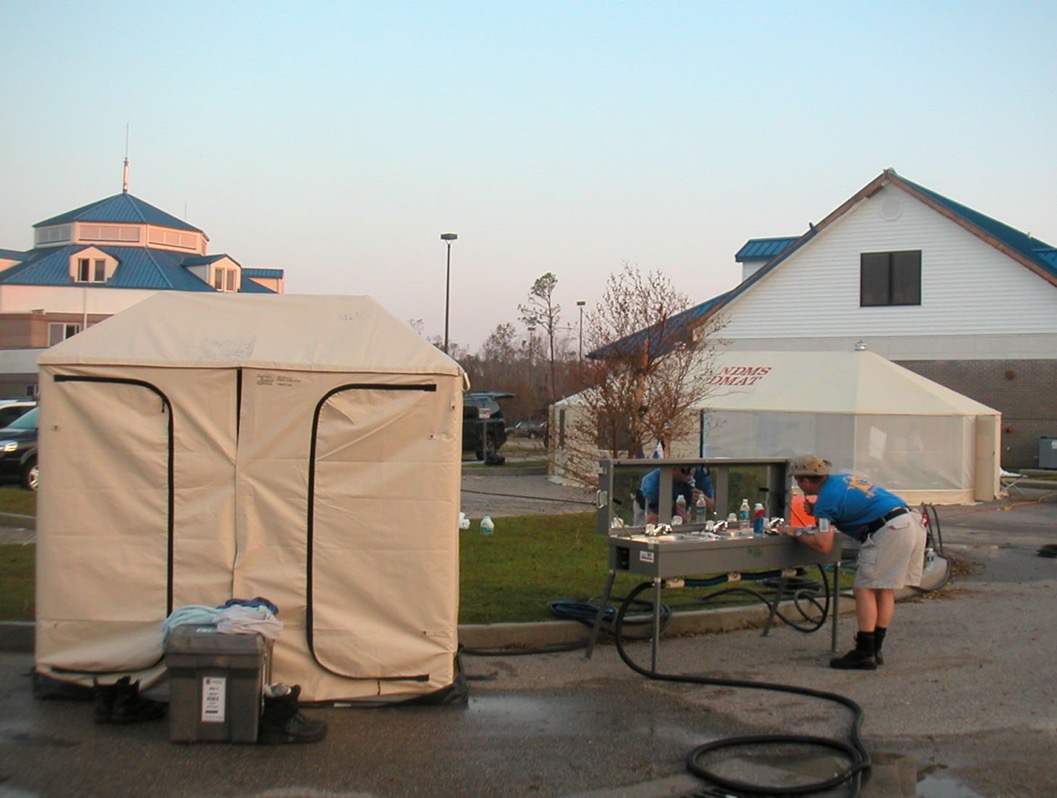 Water
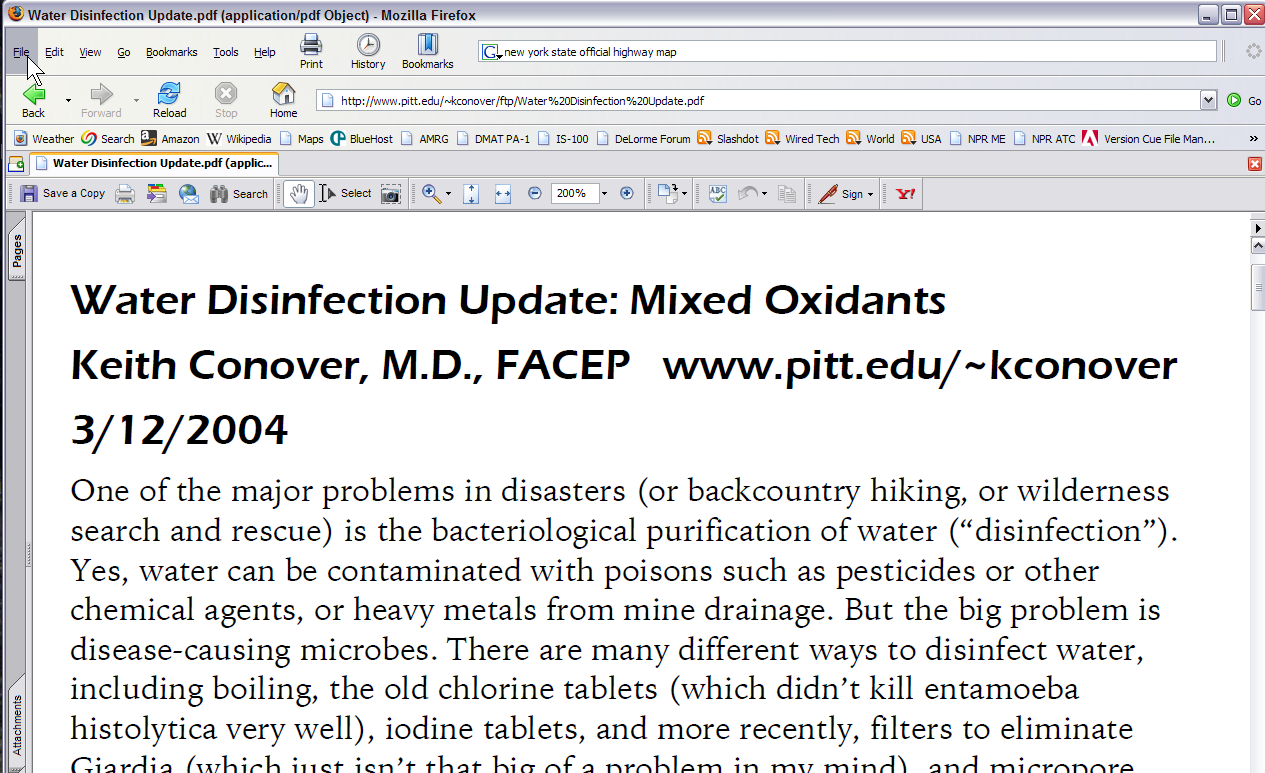 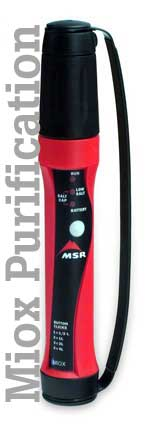 www.conovers.org/ftp
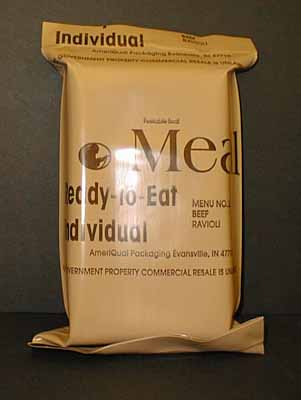 Food
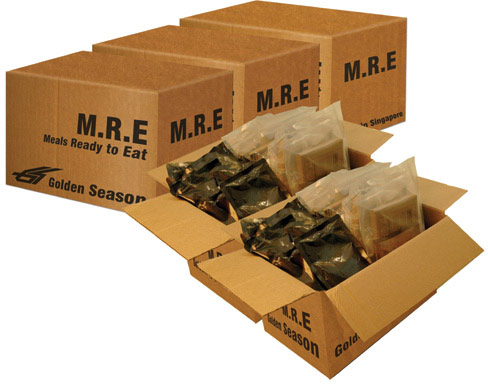 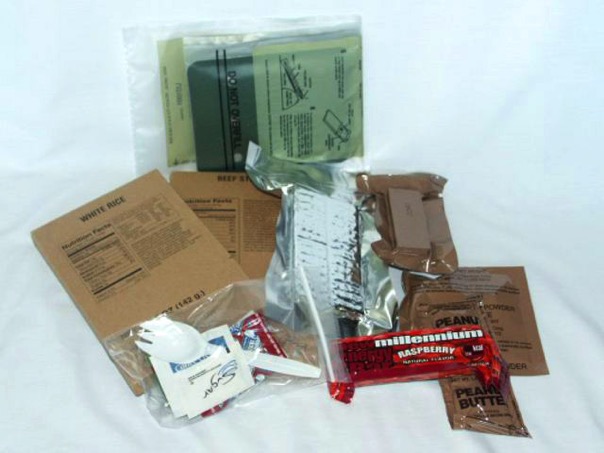 Food
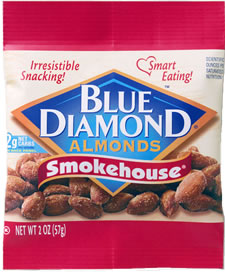 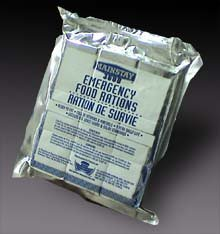 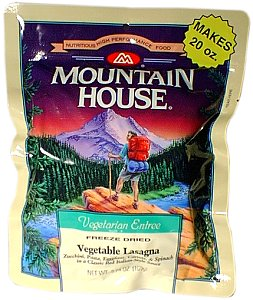 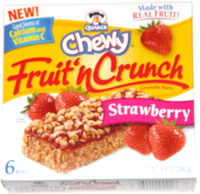 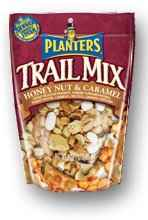 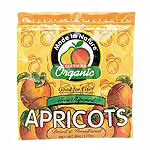 Comms
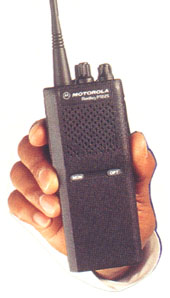 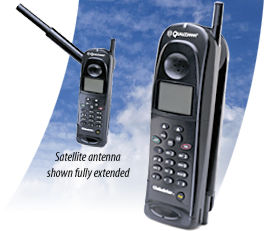 Comms
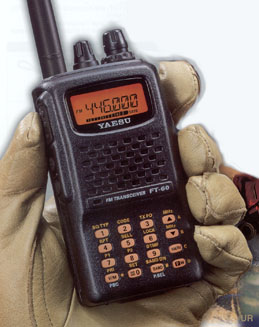 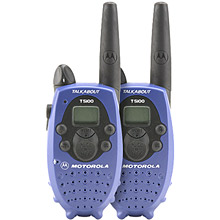 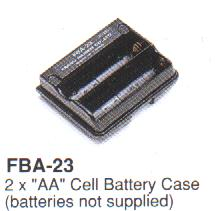 Navigation
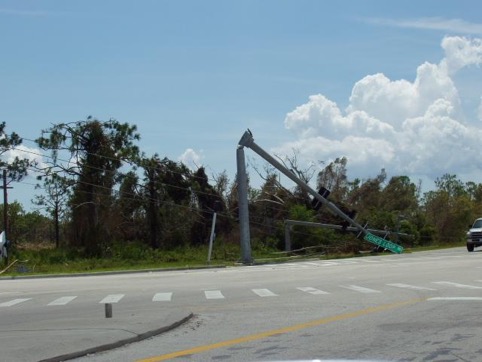 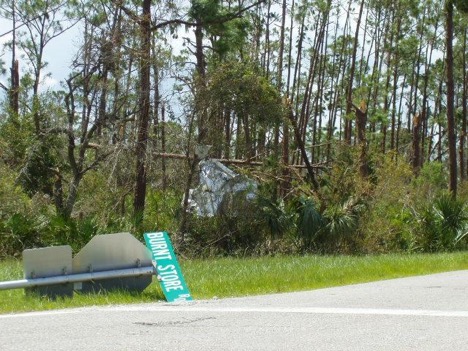 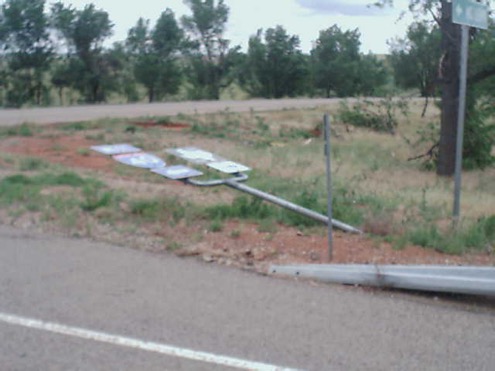 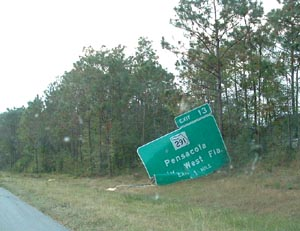 Directions
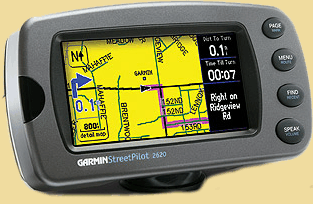 [Speaker Notes: (NOT navigation)
requires 12V car power]
Navigation
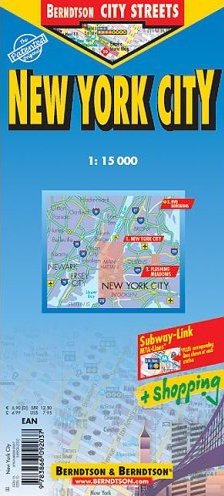 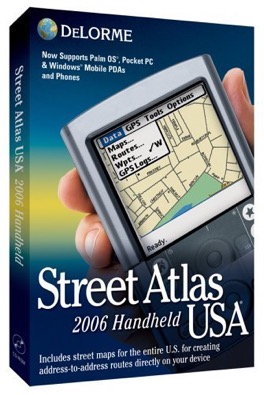 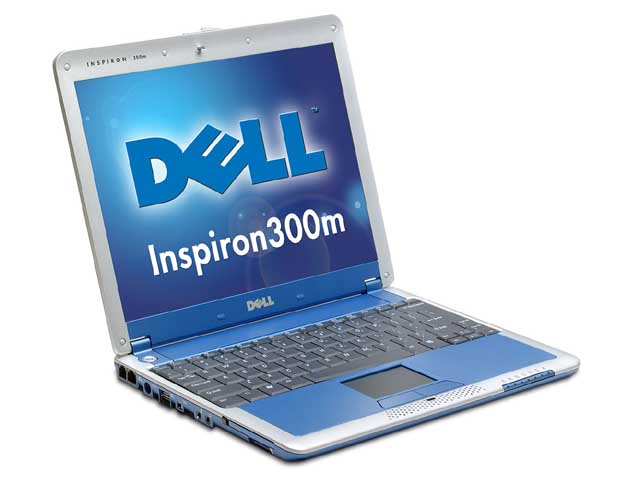 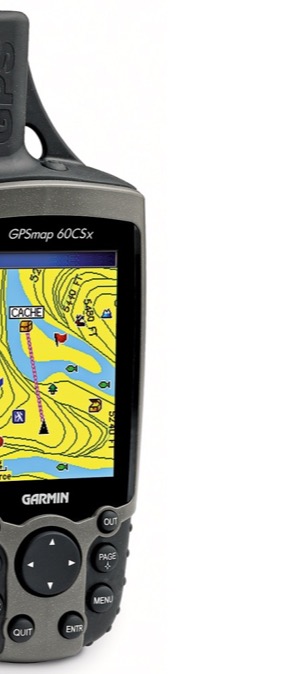 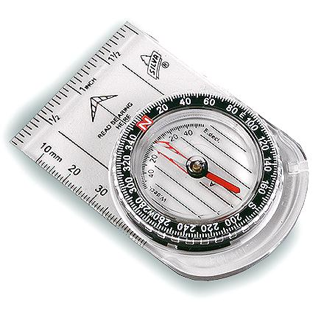 [Speaker Notes: Map, compass, handheld GPS with spare batteries (again, directions more than navigation), laptop with 12V and 110V power supplies, USB GPS, Street Atlas (aircard and Google Maps, Traffic.com, Texas DOT during Gustav and Ike)]
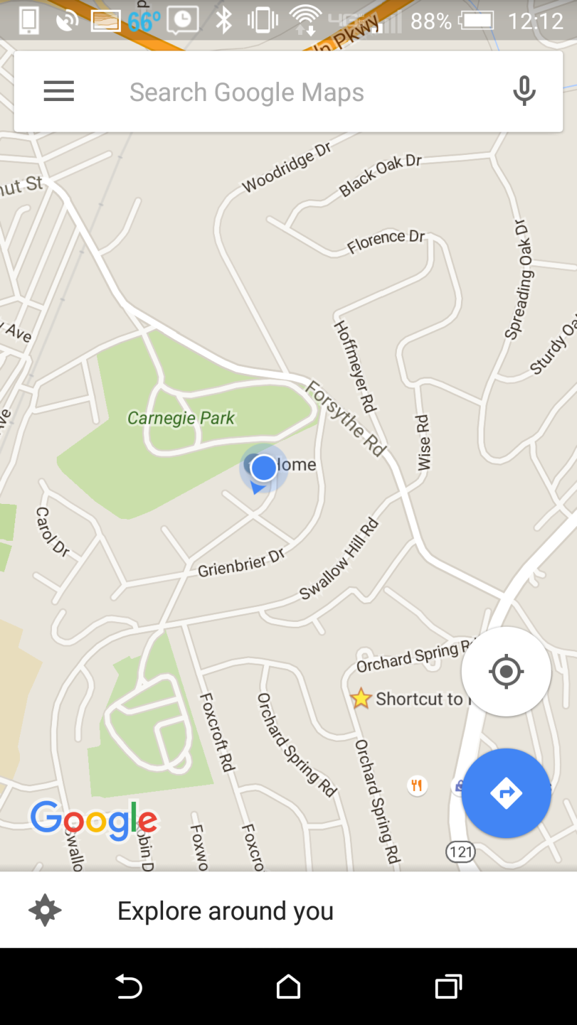 Google Maps: Download Tiles
[Speaker Notes: Download Map Tiles]
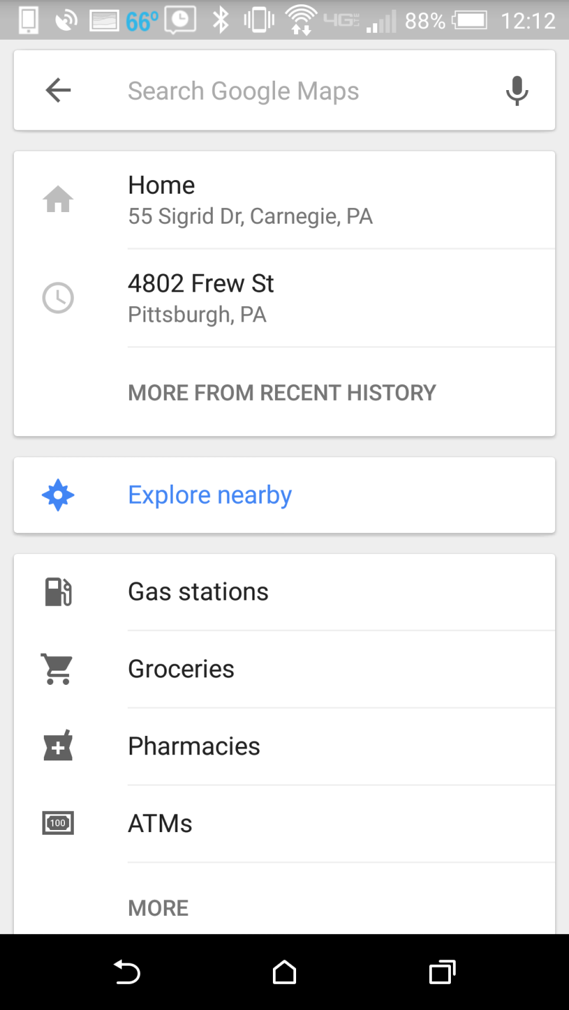 Google Maps: Download Tiles
[Speaker Notes: Download Map Tiles]
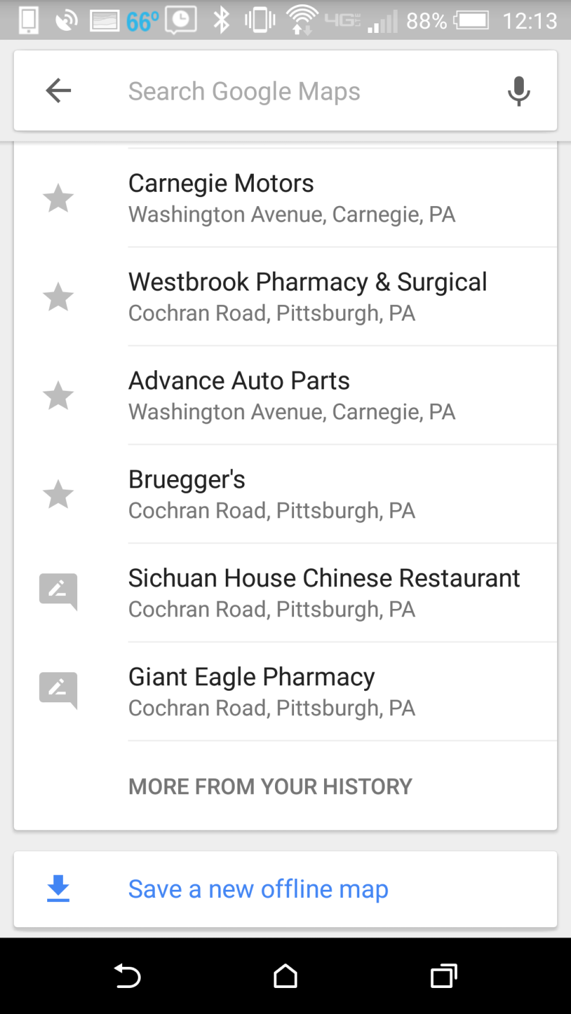 Google Maps: Download Tiles
[Speaker Notes: Download Map Tiles]
Android Backcountry Navigator: Download Topo Maps
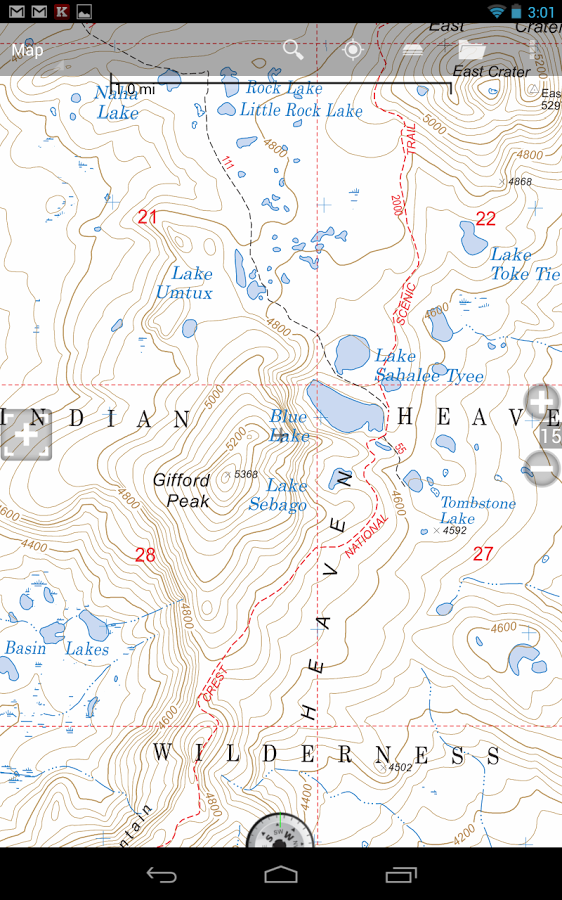 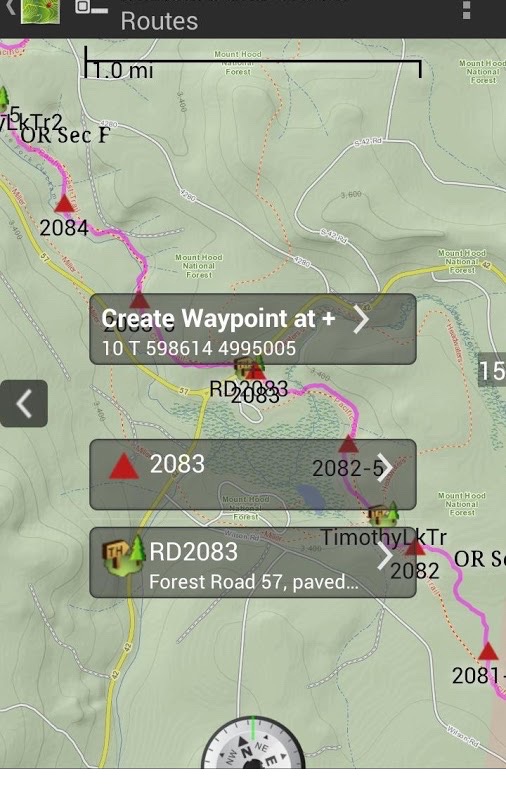 [Speaker Notes: Download Map Tiles]
Chargers for cellphone?
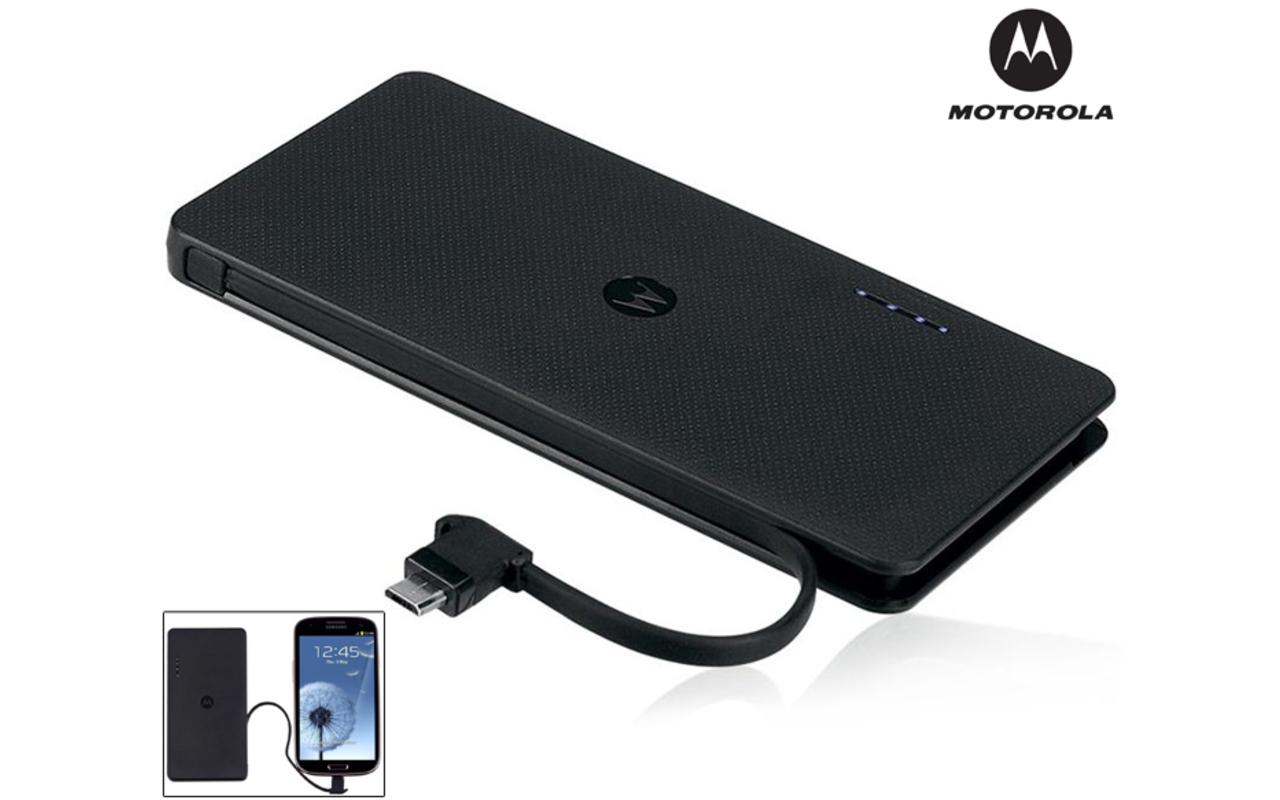 [Speaker Notes: Motorola P400 cellphone charger]
Chargers for cellphone?
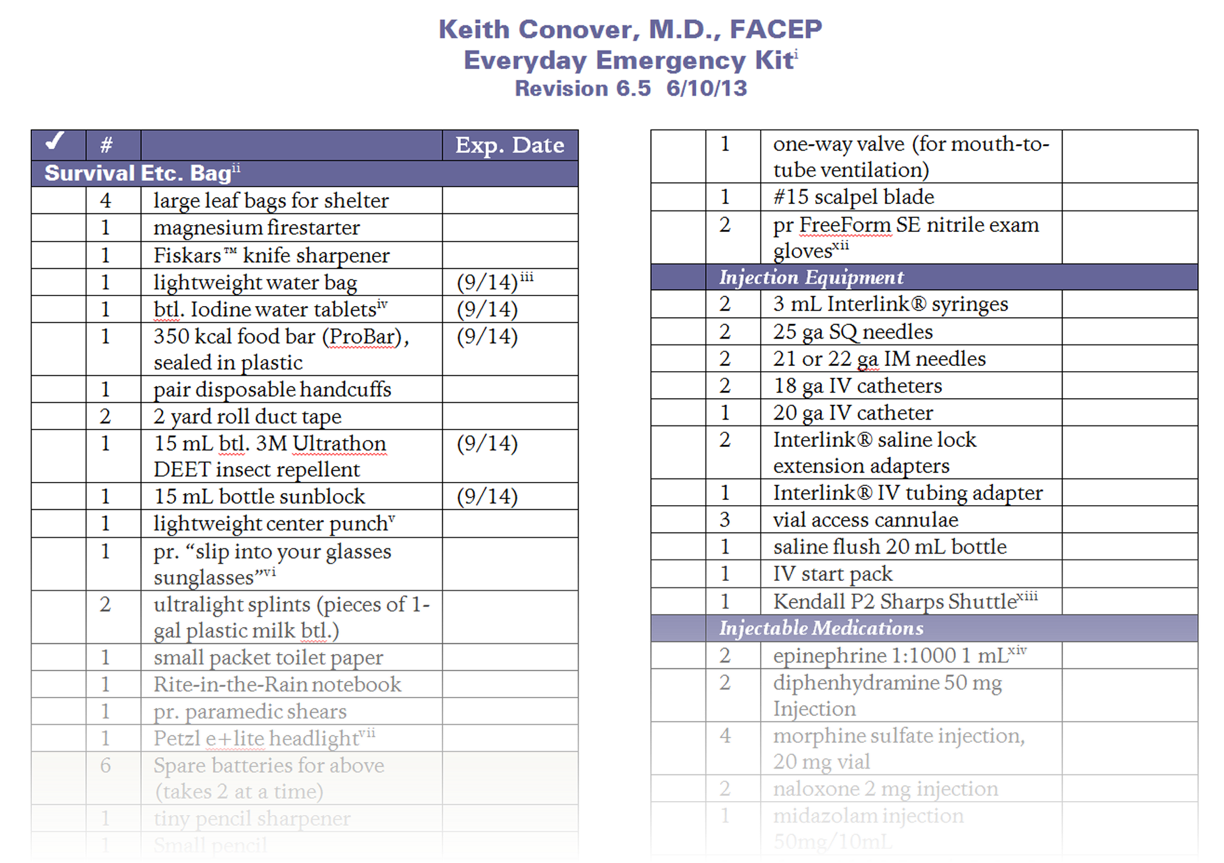 Chargers for cellphone?
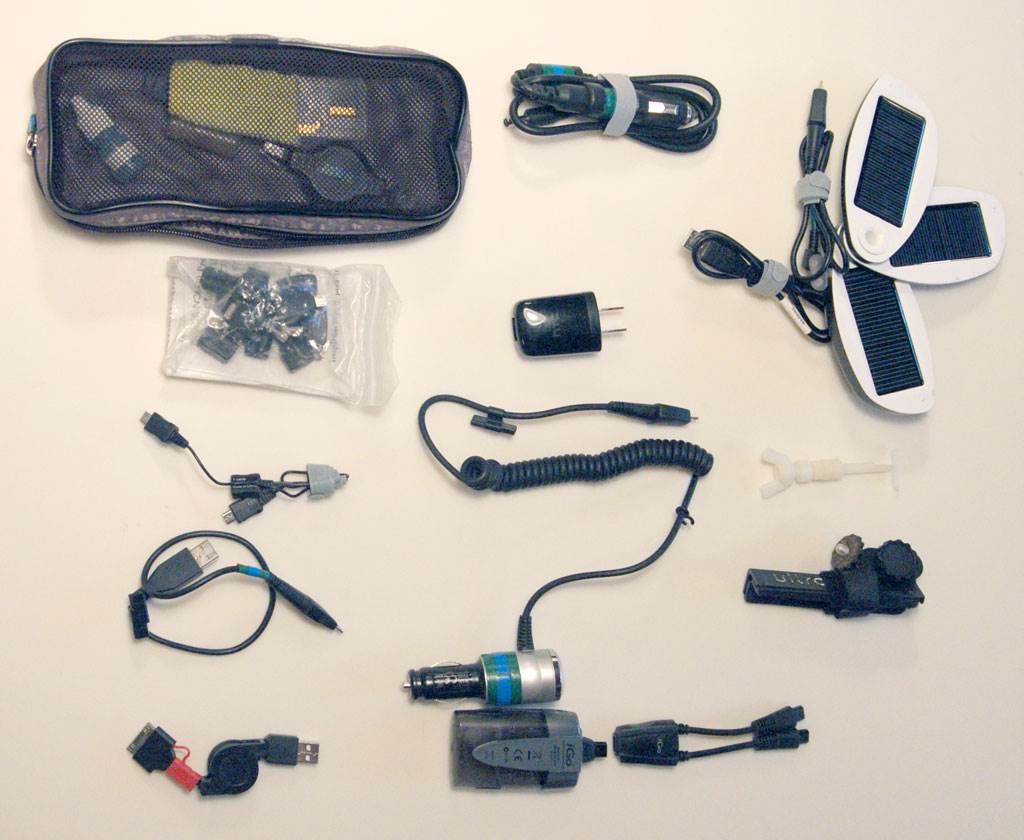 [Speaker Notes: See my SAR Equipment list]
conovers.org/ftp
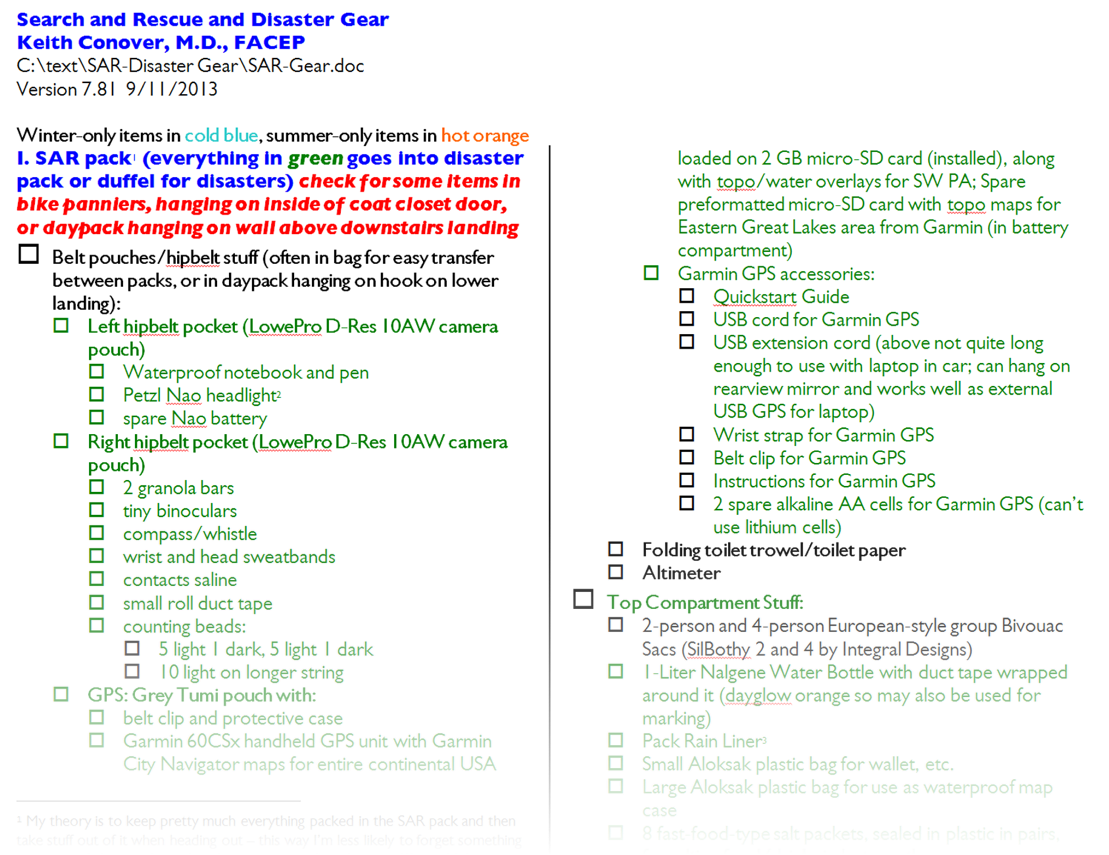 [Speaker Notes: Motorola P400 cellphone charger]
Travel
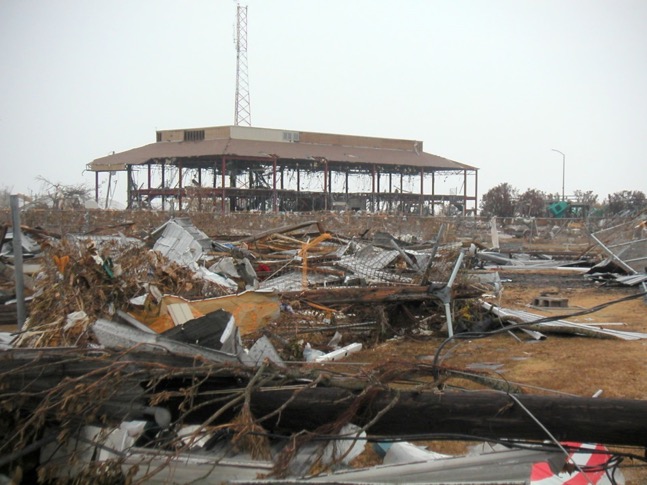 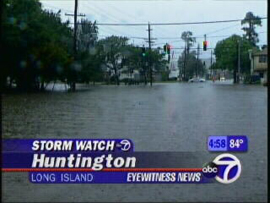 [Speaker Notes: Travel can be dangerous]
Travel
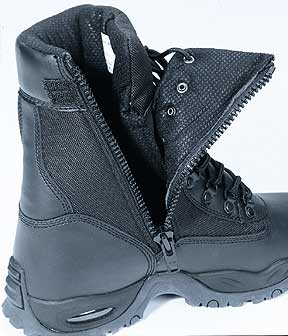 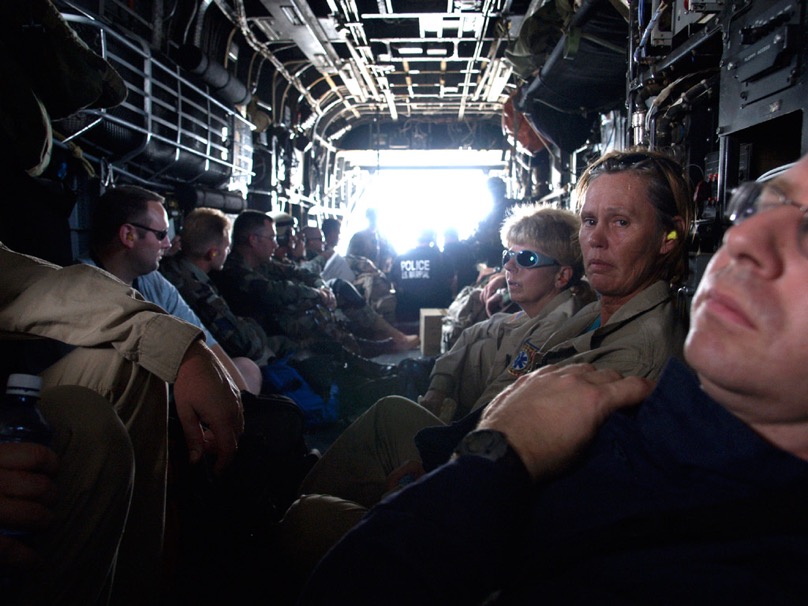 [Speaker Notes: If part of a military or Federal team, can assume (usually) some support. Not so if you’re by yourselves.]
Travel
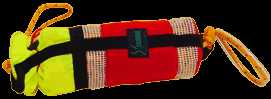 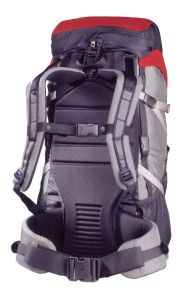 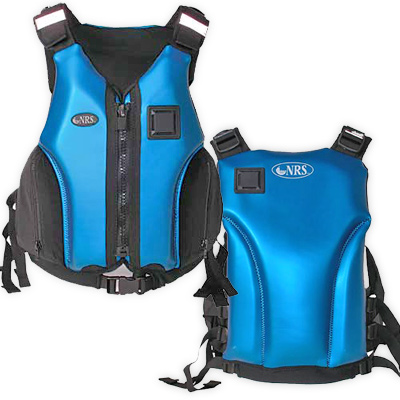 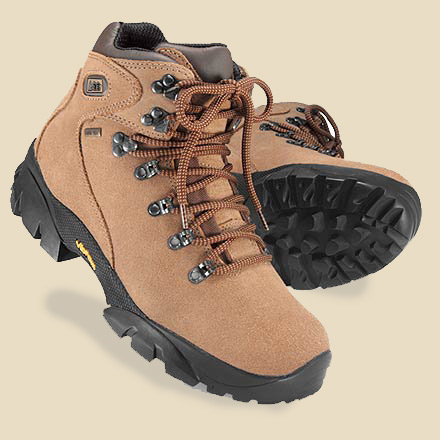 [Speaker Notes: Standard lightweight personal backpacking gear is good.]
Travel-Medical
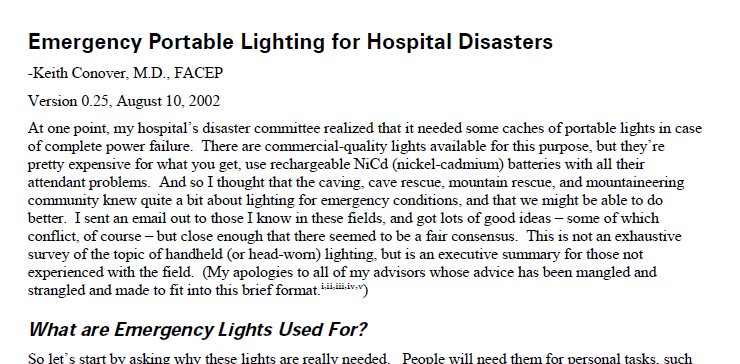 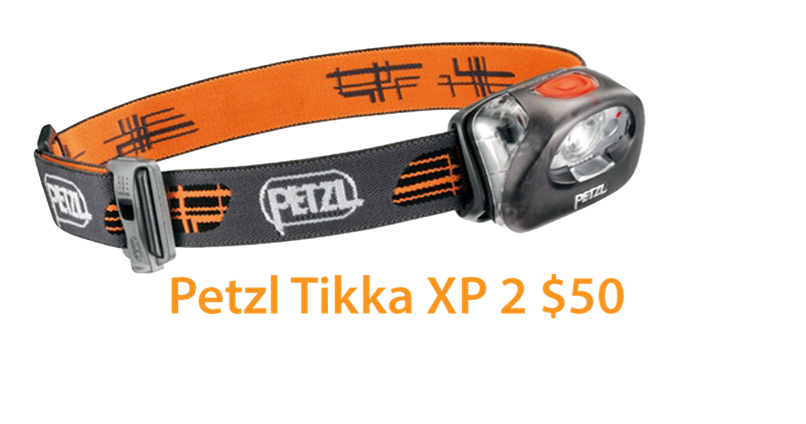 conovers.org/ftp
[Speaker Notes: handheld flashlights are nearly useless when traveling or doing medical care: recommend Petzl Tikka XP 2 ($40)]
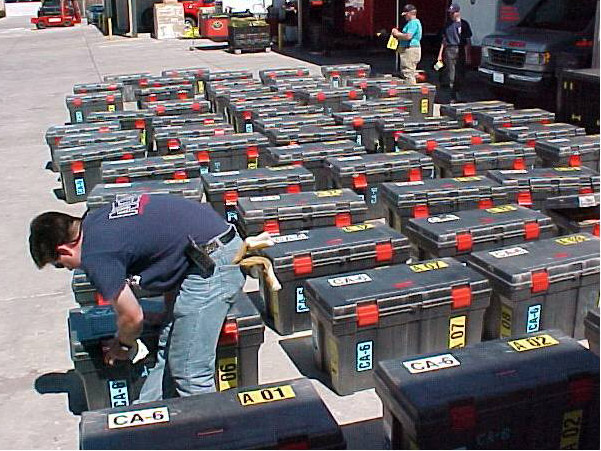 [Speaker Notes: NDMS Disaster Medical Assistance Team cache.]
Medical
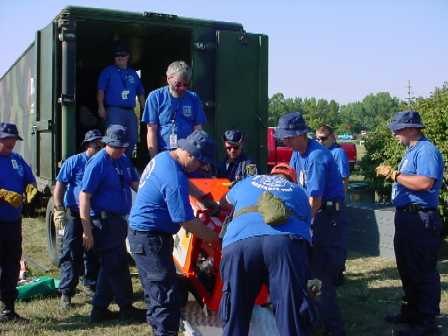 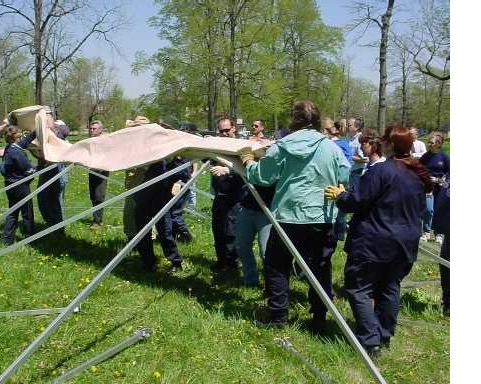 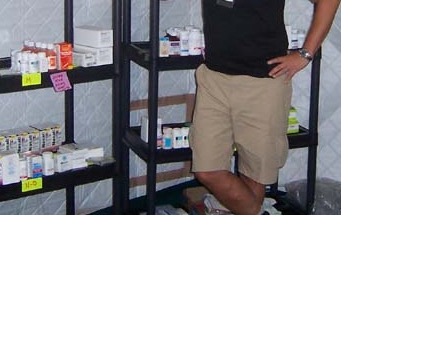 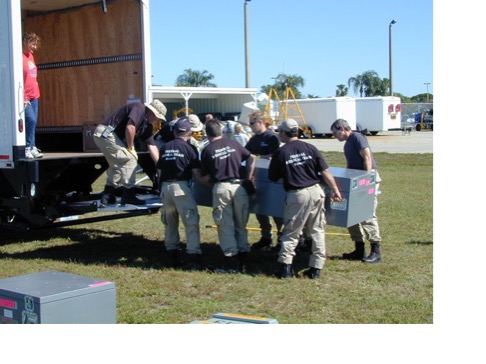 [Speaker Notes: DMATs are full field ED-in-a-tent; but if responding as a small team, will likely provide care at a field or regular hospital; depend on logistics folks to work on the right supplies and equipment.]
Medical – Strike Team
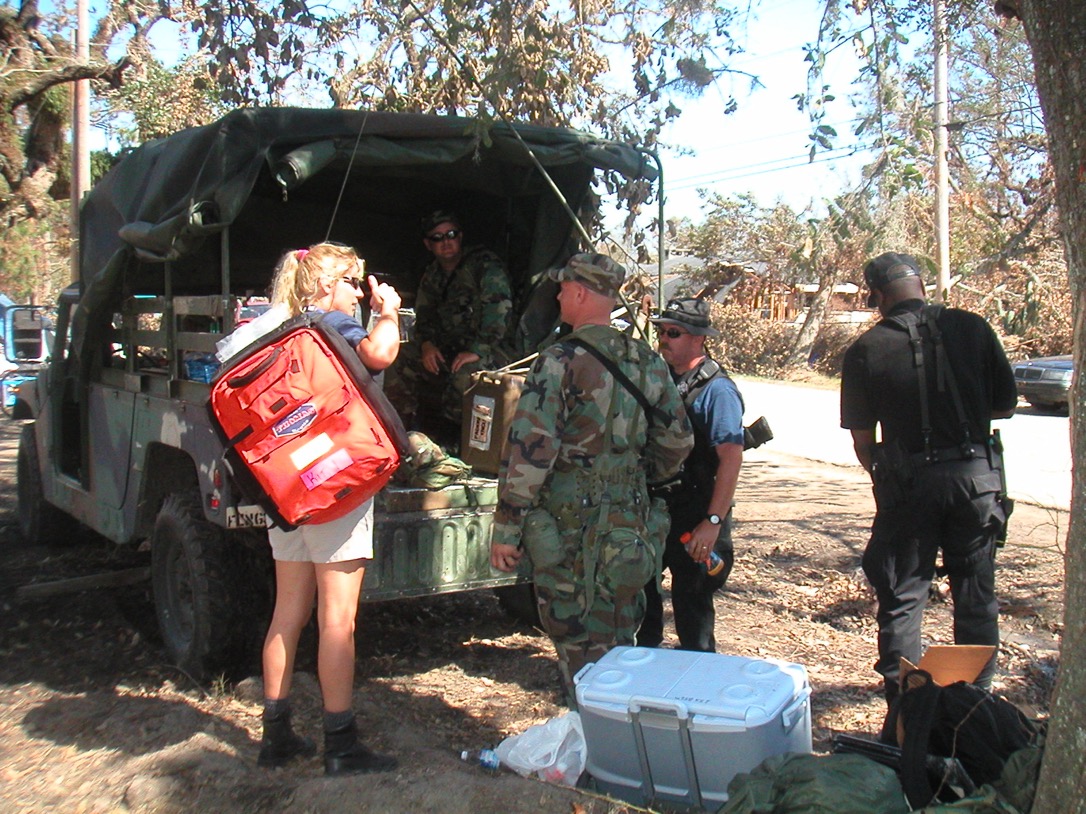 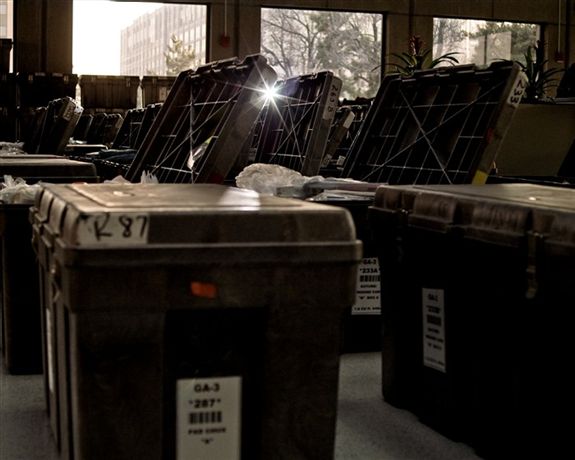 [Speaker Notes: But the DMAT cache included a Mobile Medical Kit. It fills three of these boxes.]
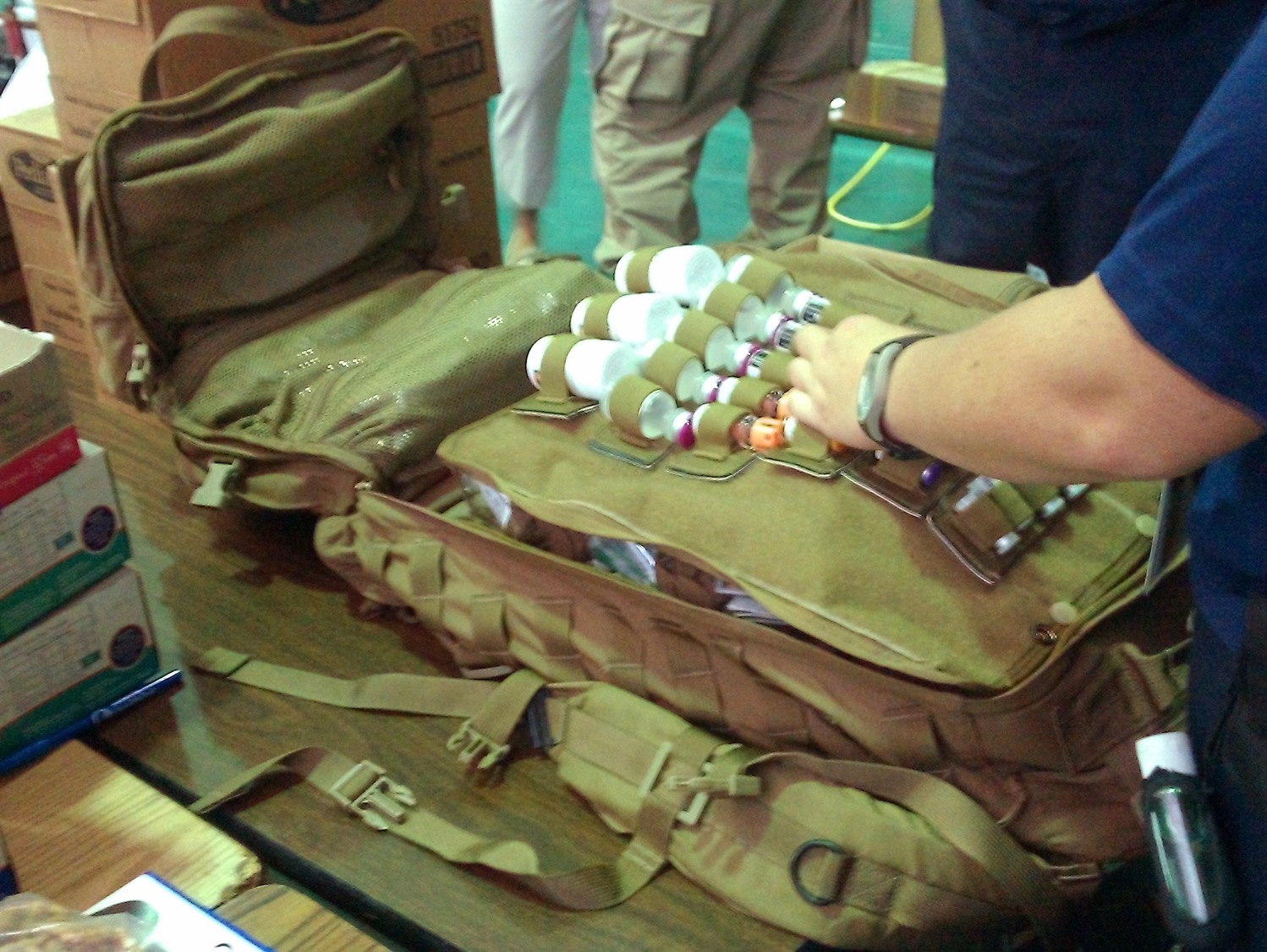 [Speaker Notes: It has some ALS stuff, but it has packs full of eyedrops, eardrops, pills, creams and the like. Perfect for Force Protection. They discontinued it but I hope it re-emerges.]
Medical – Force Protection
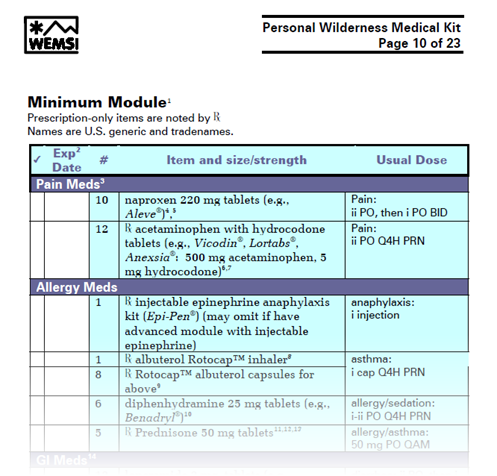 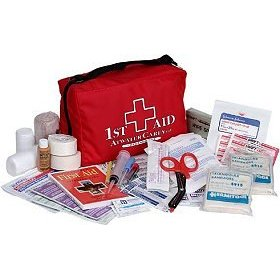 conovers.org/ftp
bring your own infrastructure…
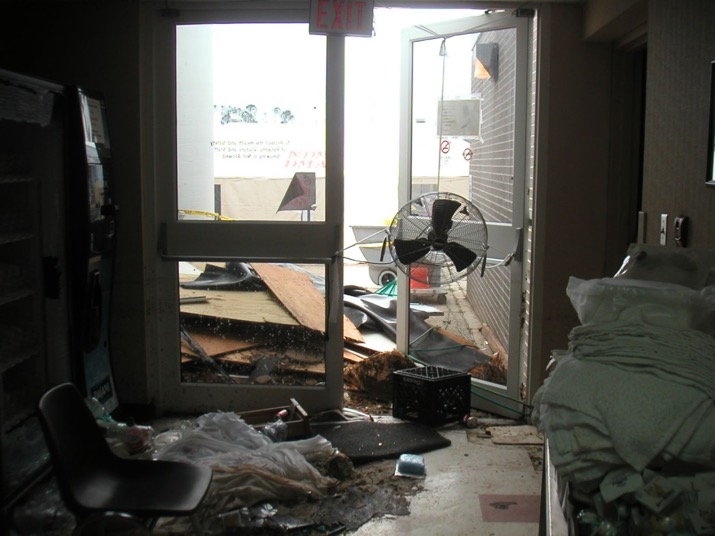 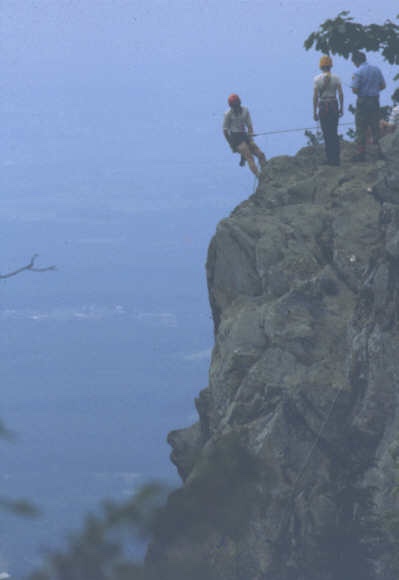 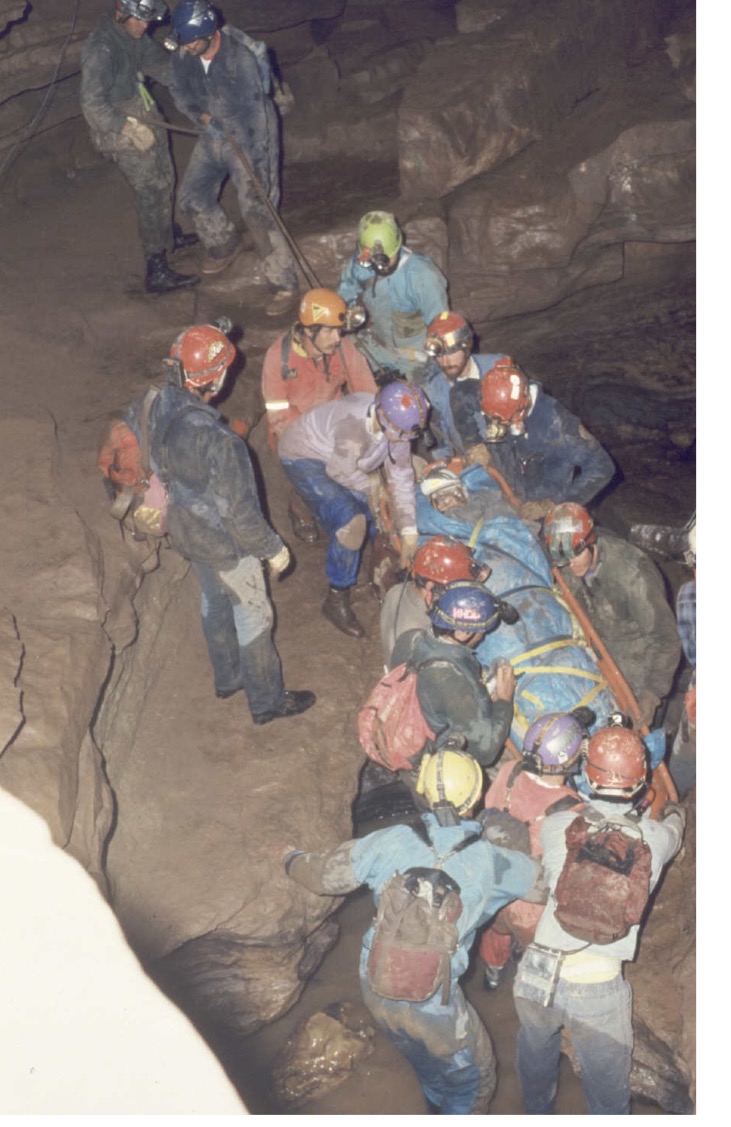 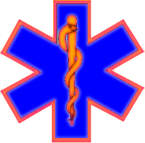 Time
Distance
Equipment
Terrain
Weather
SAR Boot Camp
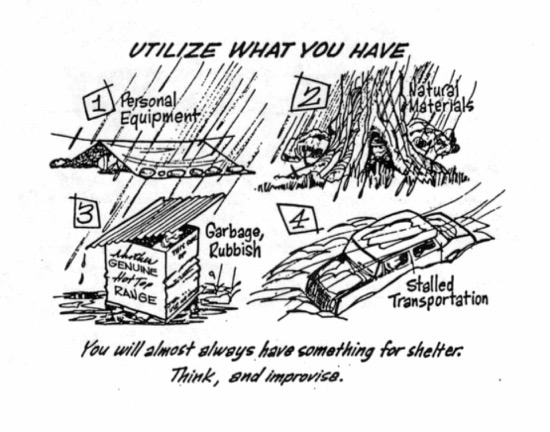 Survival
Hypothermia: Killer of the Unprepared
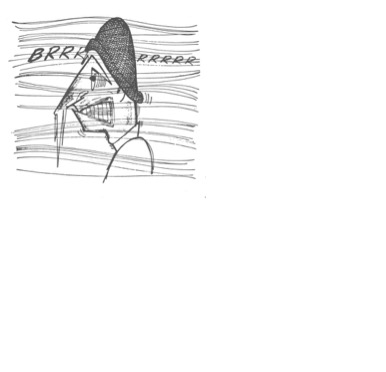 SAR Boot Camp
Survival
Wilderness Travel
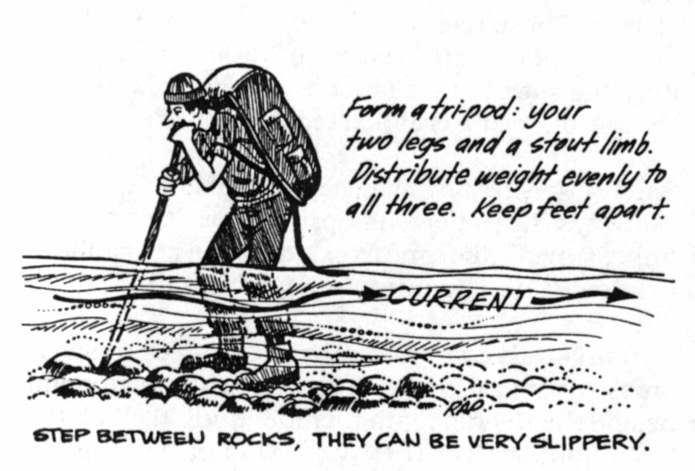 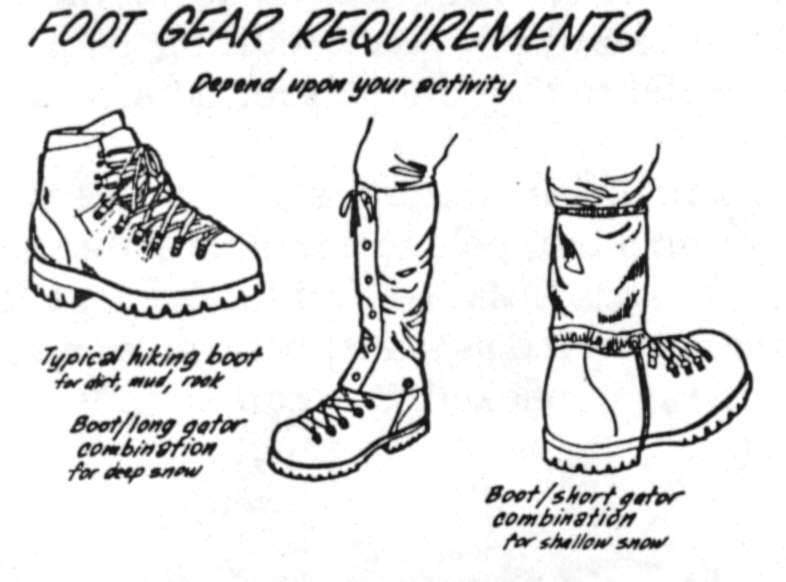 SAR Boot Camp
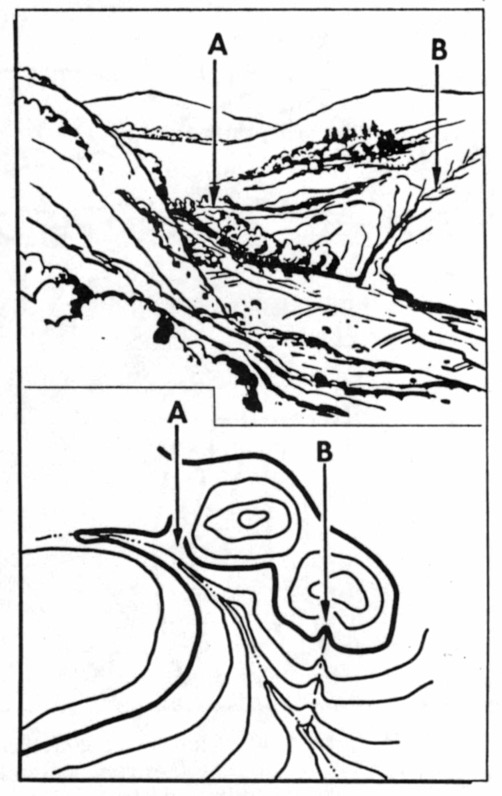 Survival
Wilderness Travel
Land Navigation
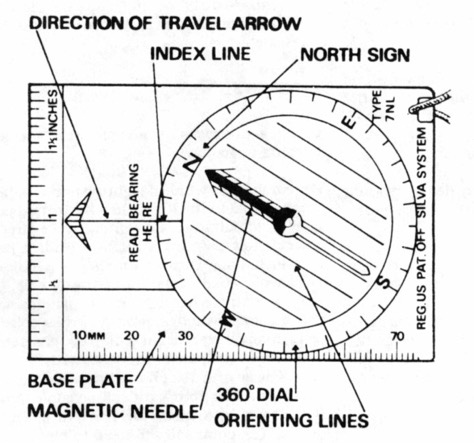 SAR Boot Camp
Survival
Wilderness Travel
Land Navigation
Communications
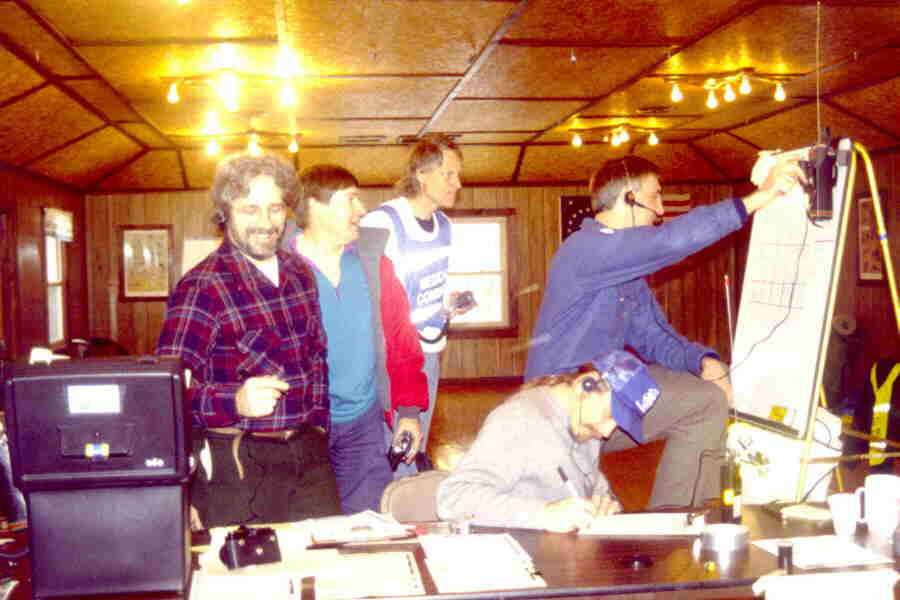 SAR Boot Camp
Survival
Wilderness Travel
Land Navigation
Communications
Improvised Rescue
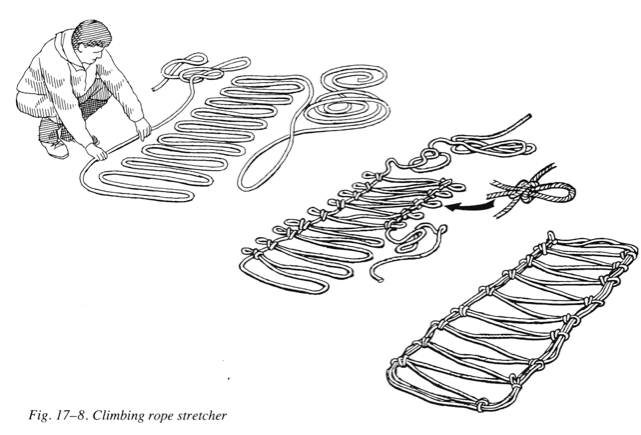 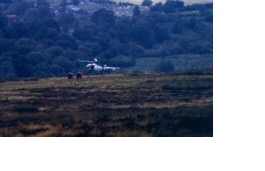 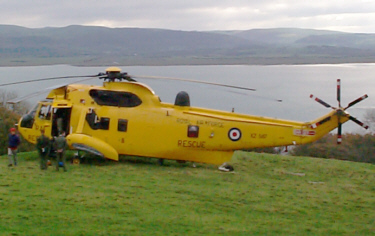 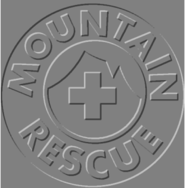 Wilderness Rescue
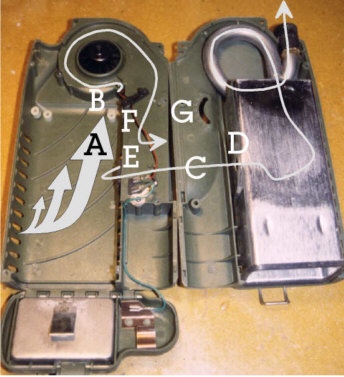 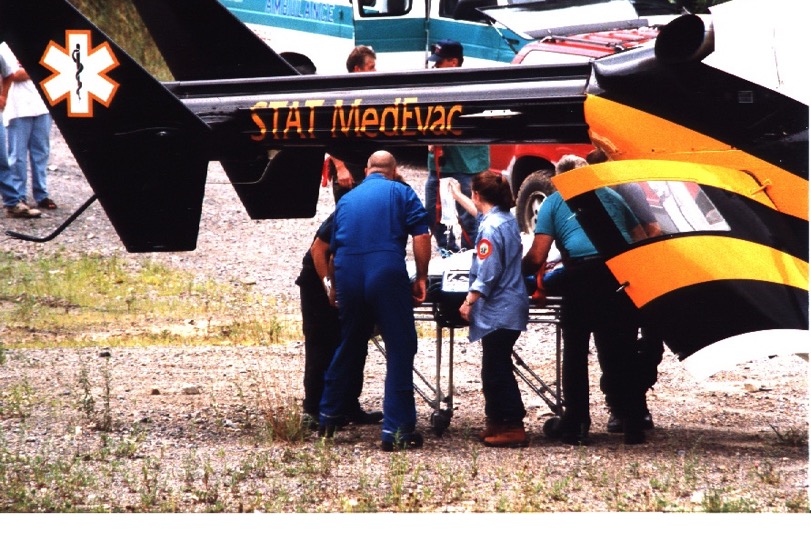 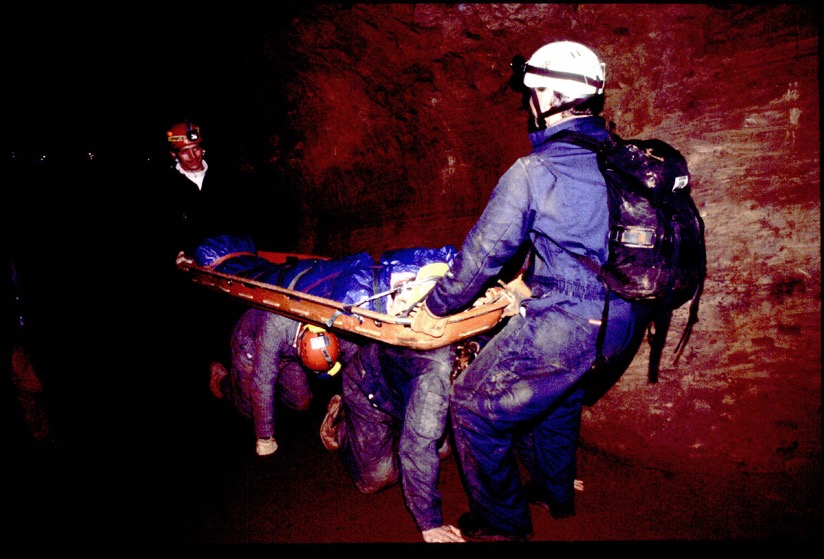 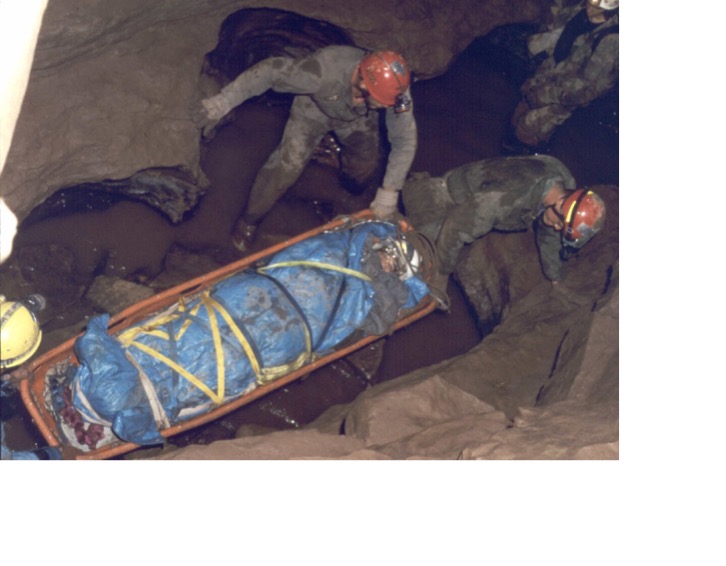 Wilderness Rescue:conovers.org/ftp/SAR-Evacs.pdf
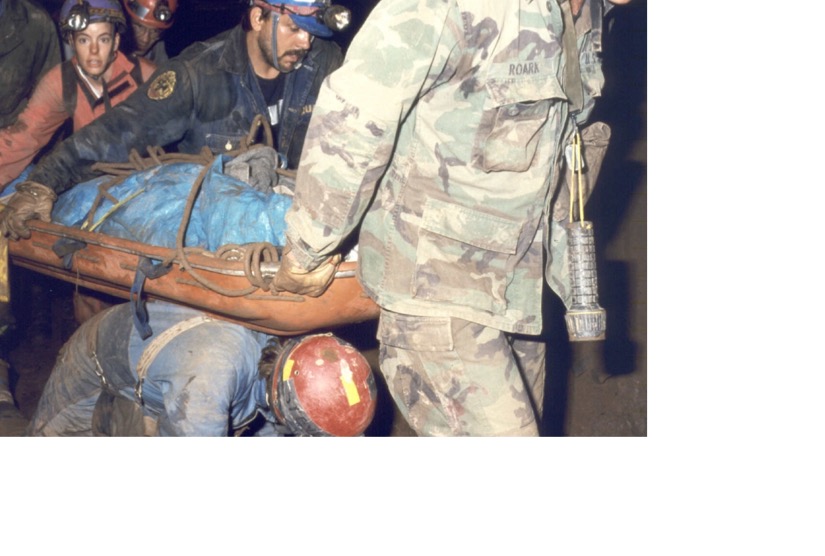 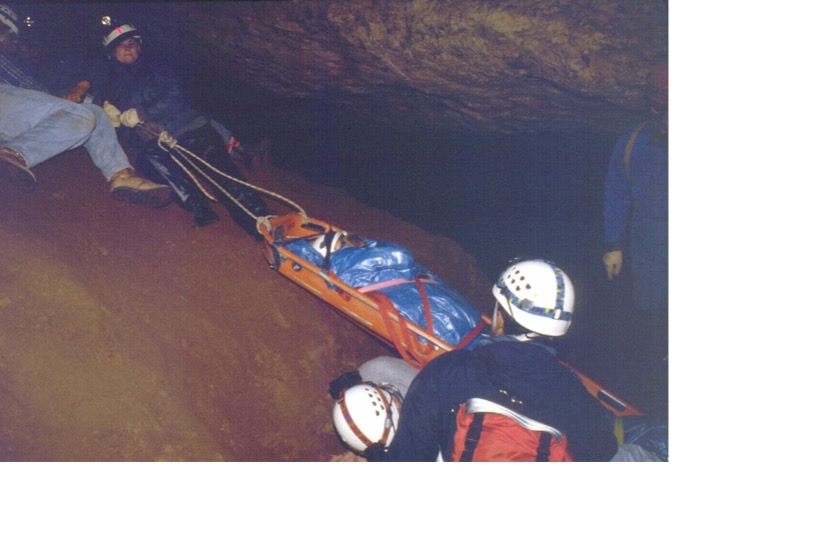 SAR Boot Camp
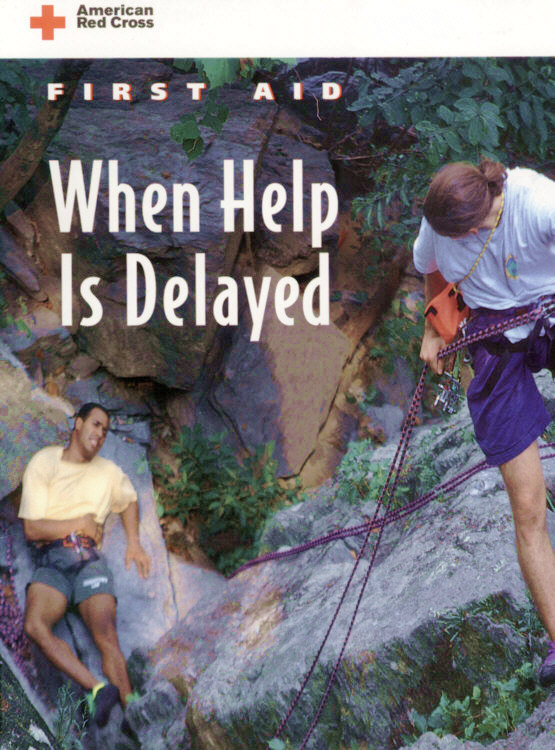 Survival
Wilderness Travel
Land Navigation
Communications
Improvised Rescue
Wilderness First Aid
SAR Boot Camp
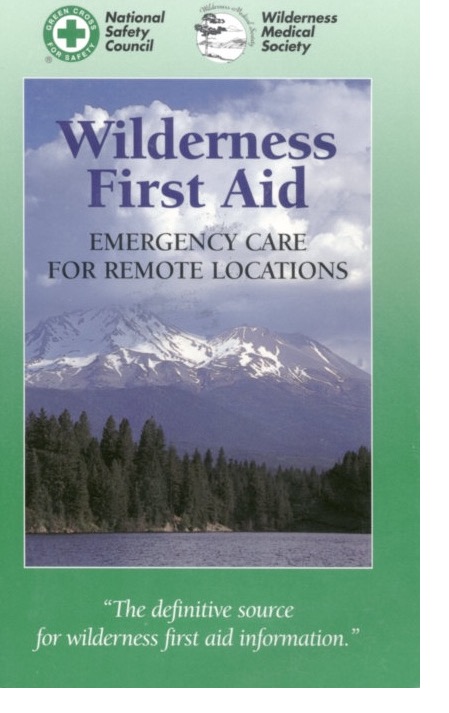 Survival
Wilderness Travel
Land Navigation
Communications
Improvised Rescue
Wilderness First Aid
SAR Boot Camp
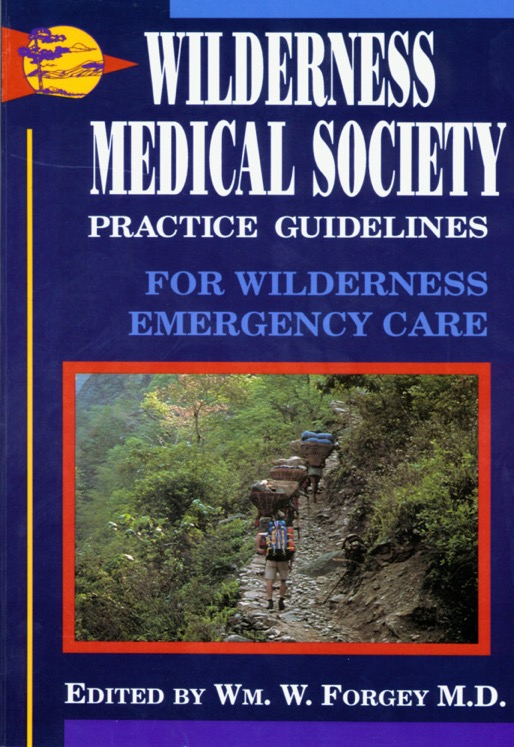 Survival
Wilderness Travel
Land Navigation
Communications
Improvised Rescue
Wilderness First Aid
SAR Boot Camp
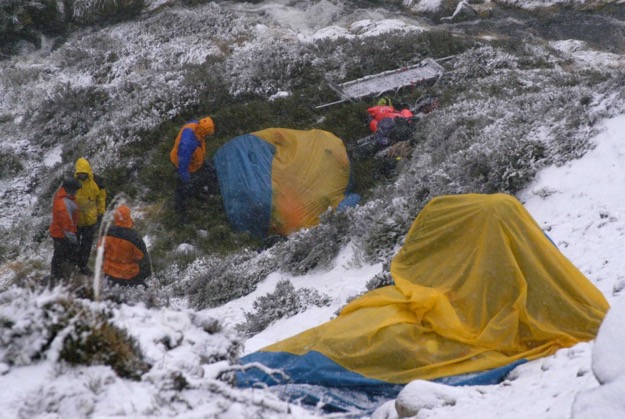 Survival
Wilderness Travel
Land Navigation
Communications
Improvised Rescue
Wilderness First Aid
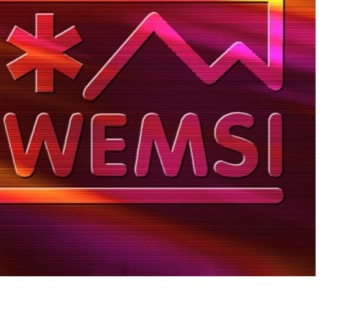 www.cdsoutdoor.com
SAR Boot Camp
Survival
Wilderness Travel
Land Navigation
Communications
Improvised Rescue
Wilderness First Aid
Incident Management…
Incident Management
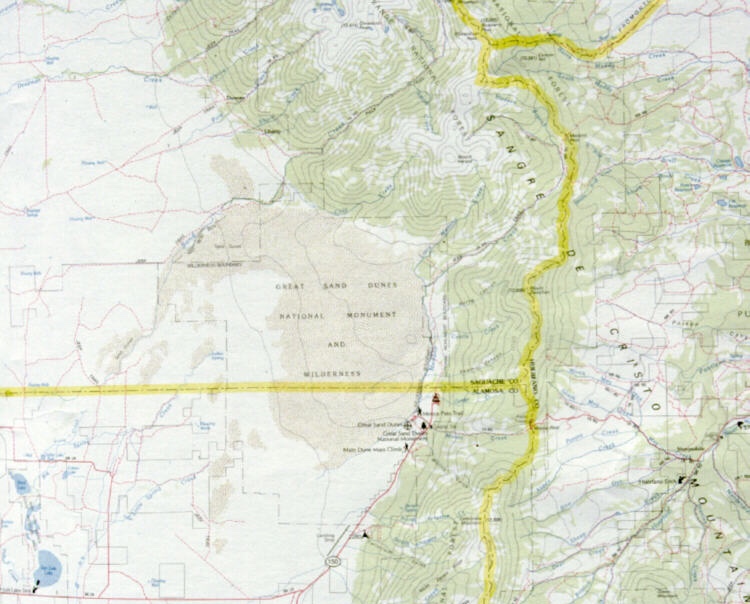 [Speaker Notes: NOW,” said the rabbit. “THIS IS A SEARCH AND I’VE ORGANIZED IT…”
 “DONE WHAT TO IT?” said Pooh.
 “ORGANIZED IT. Which means… well, it’s what you do to a search, when you don’t all look in the same place at once…”
			--A.A. Milne, 1928]
Incident Management - ICS Training
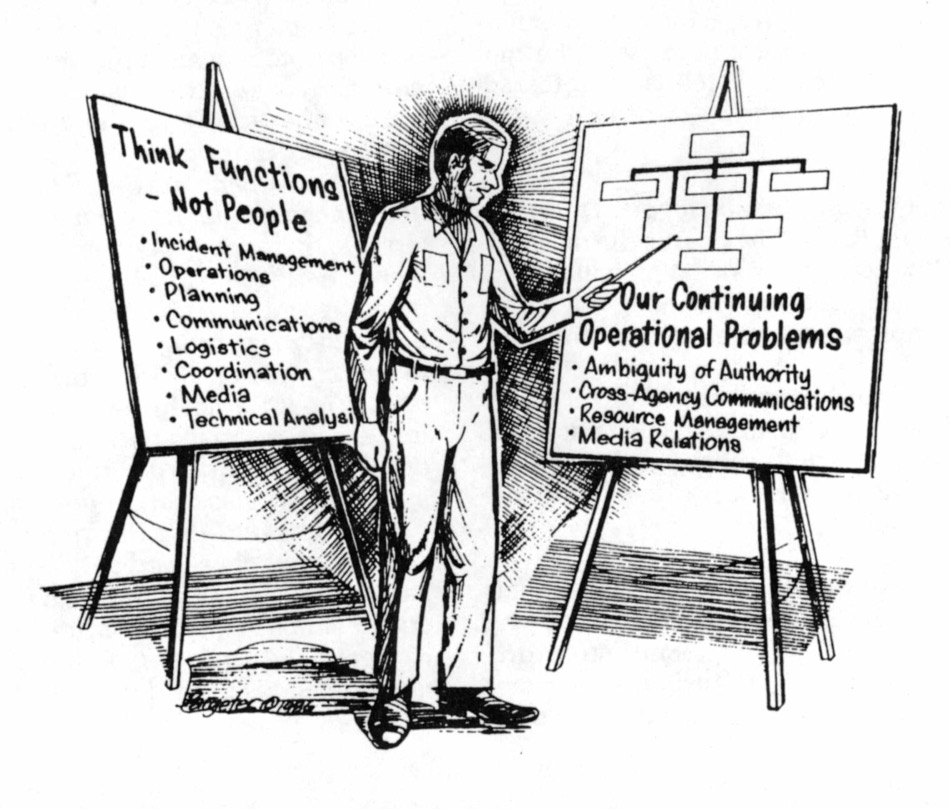 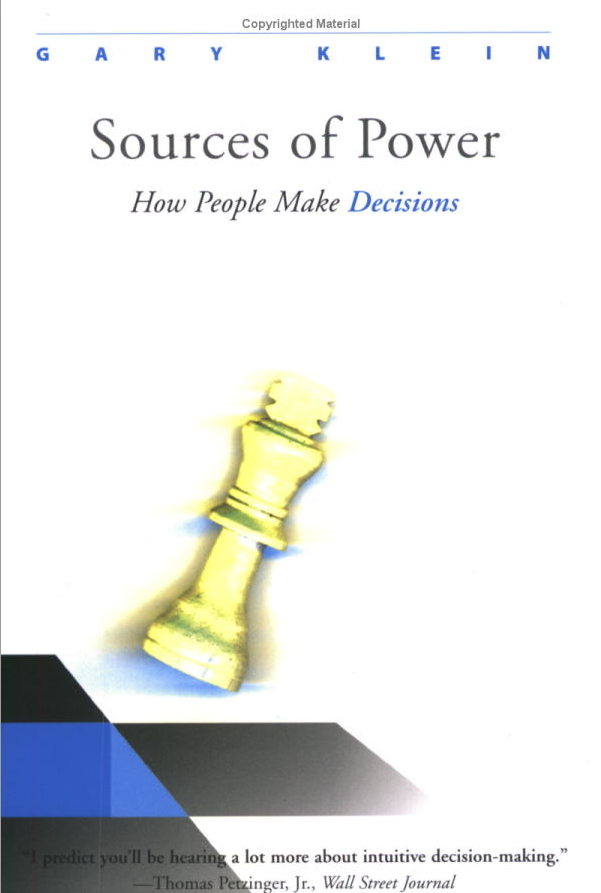 [Speaker Notes: Klein GA. Sources of power : how people make decisions. Cambridge, Mass.: MIT Press; 1998.]
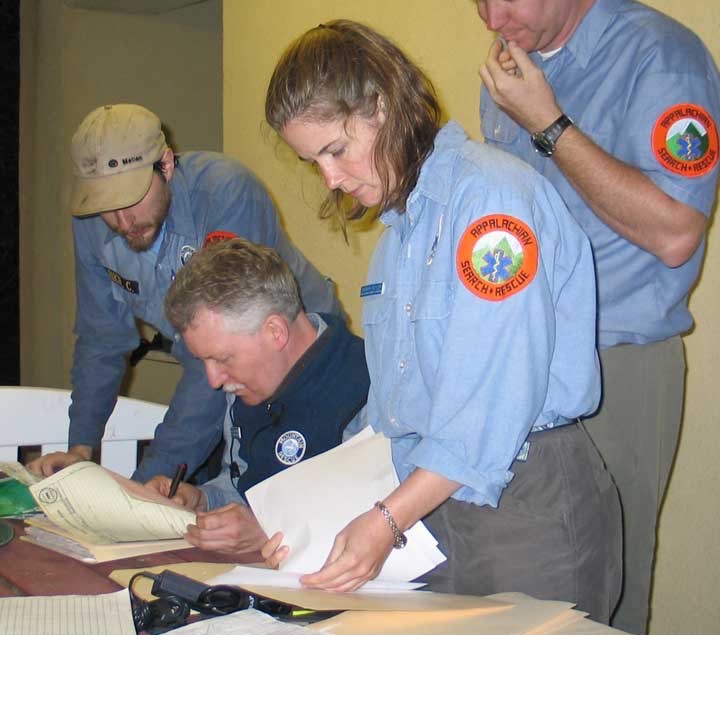 Appalachian Search and RescuePA Search and Rescue Council
www.asrc.net
www.psarc.org
How do I get to go?
DHS/FEMA
DHHS/NDMS
EMAC
JRC?
USAR
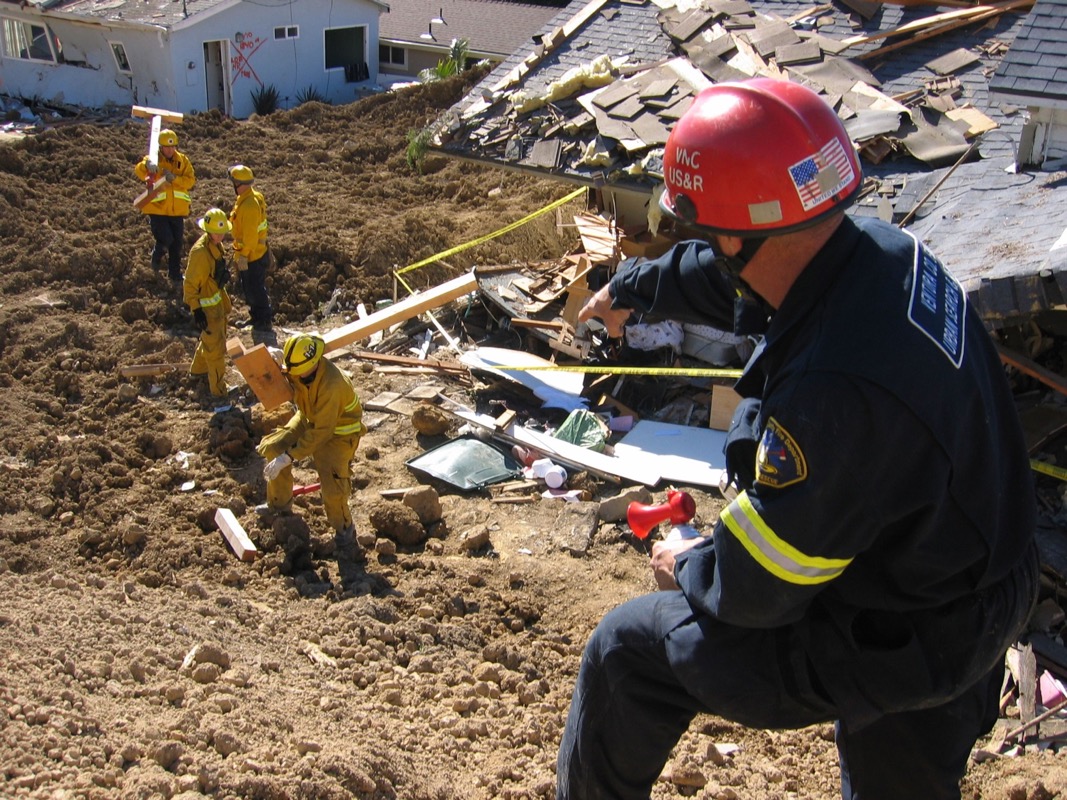 VMAT
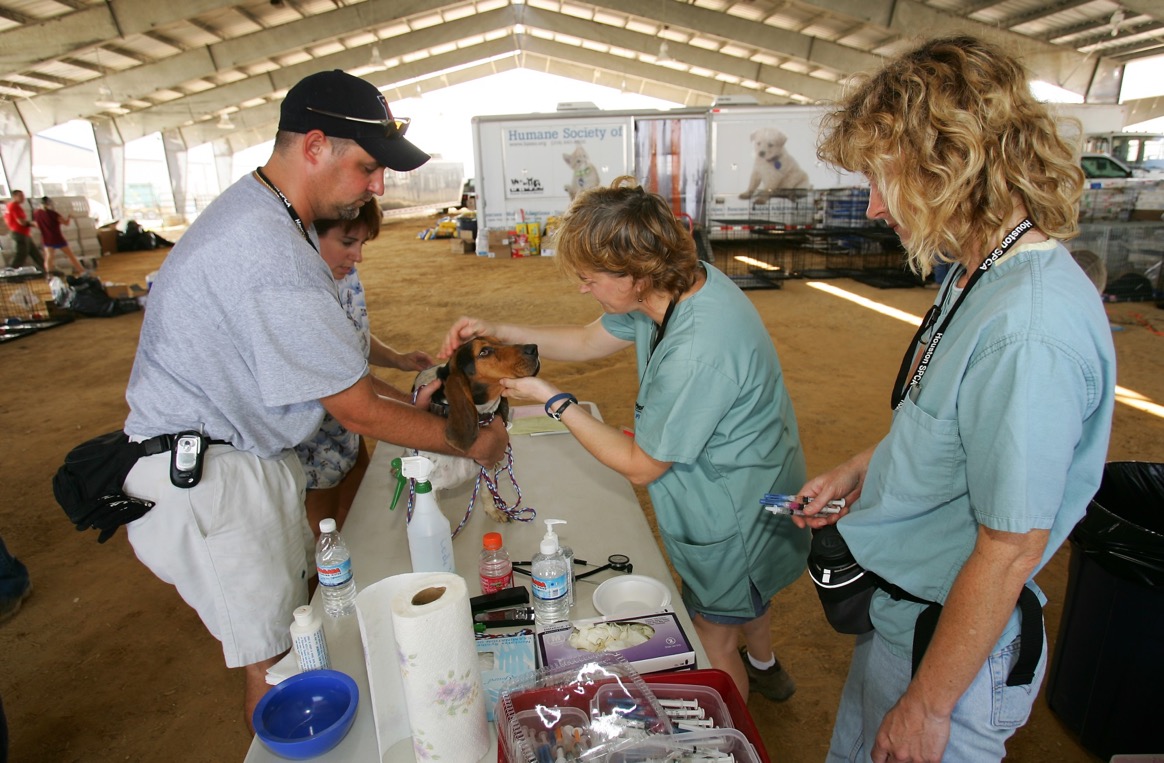 DMORT
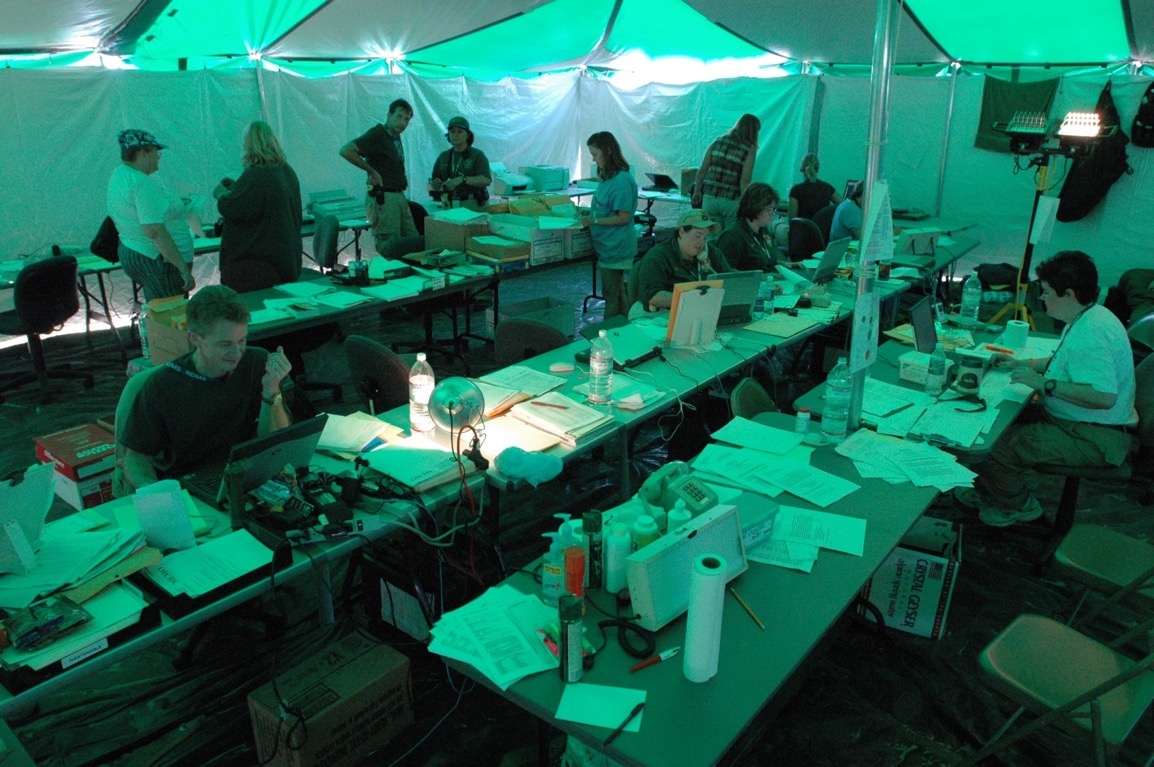 IMSuRT
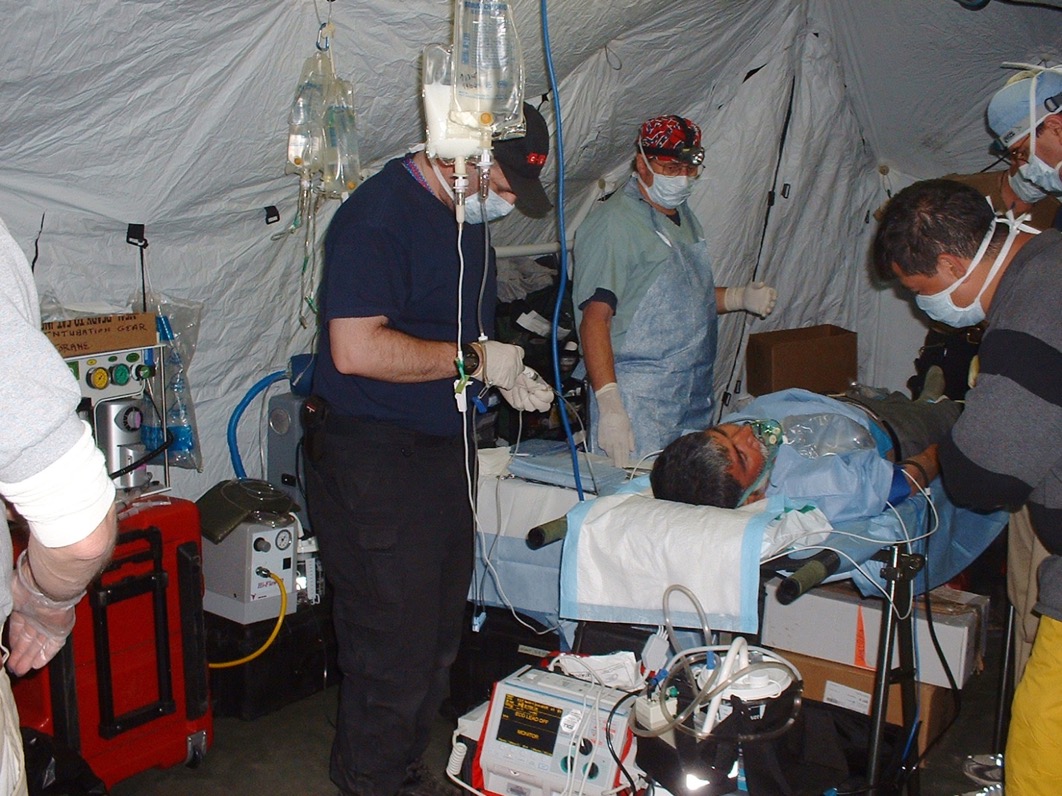 DMAT
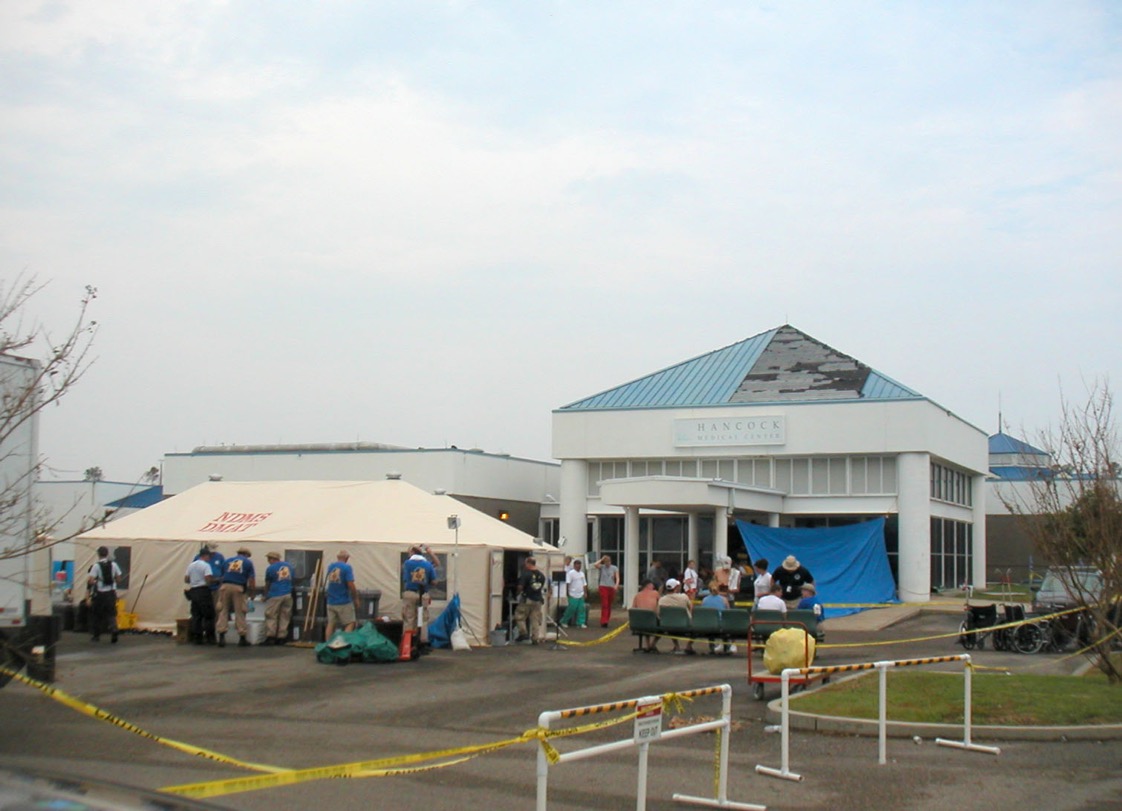 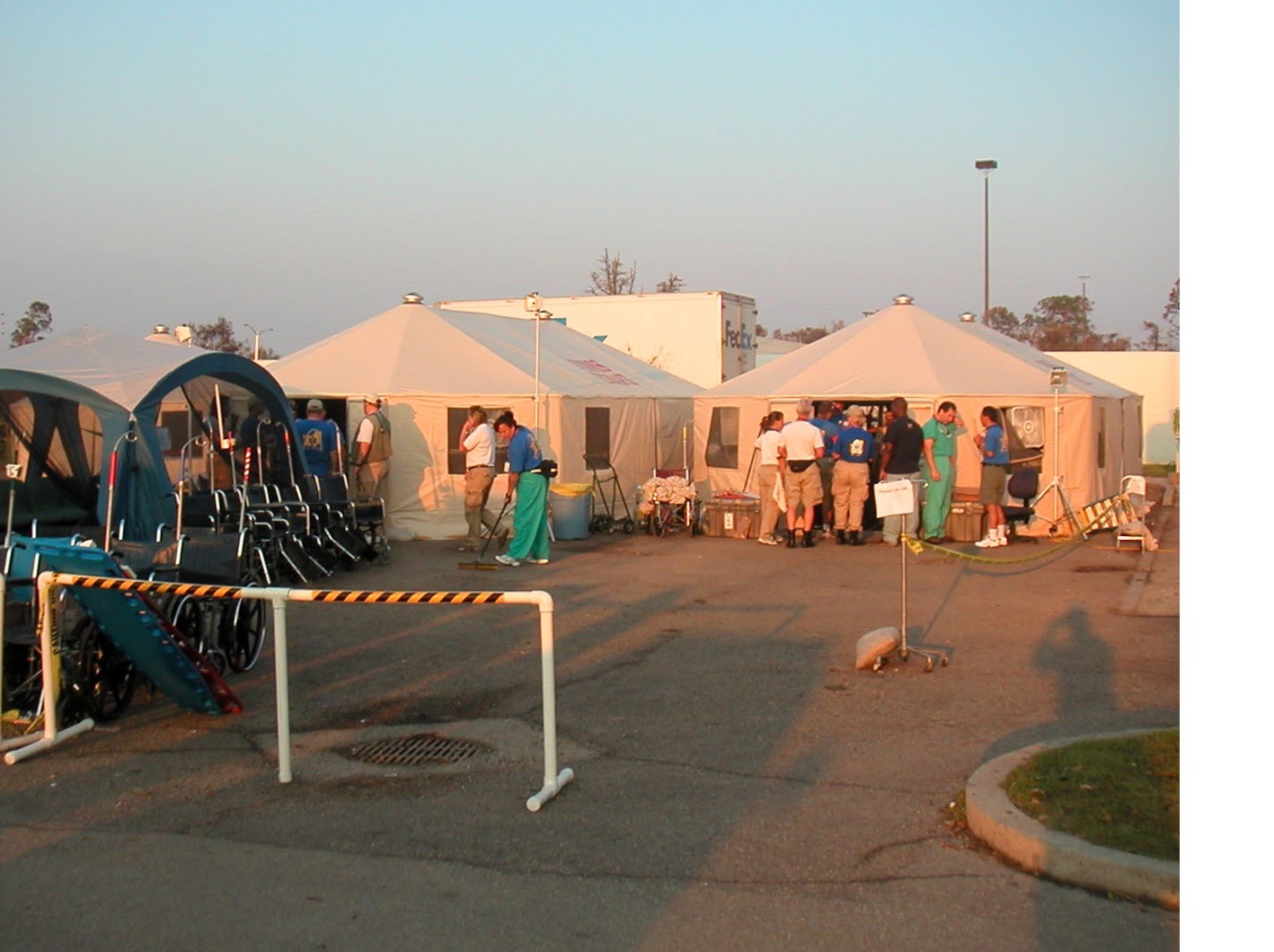 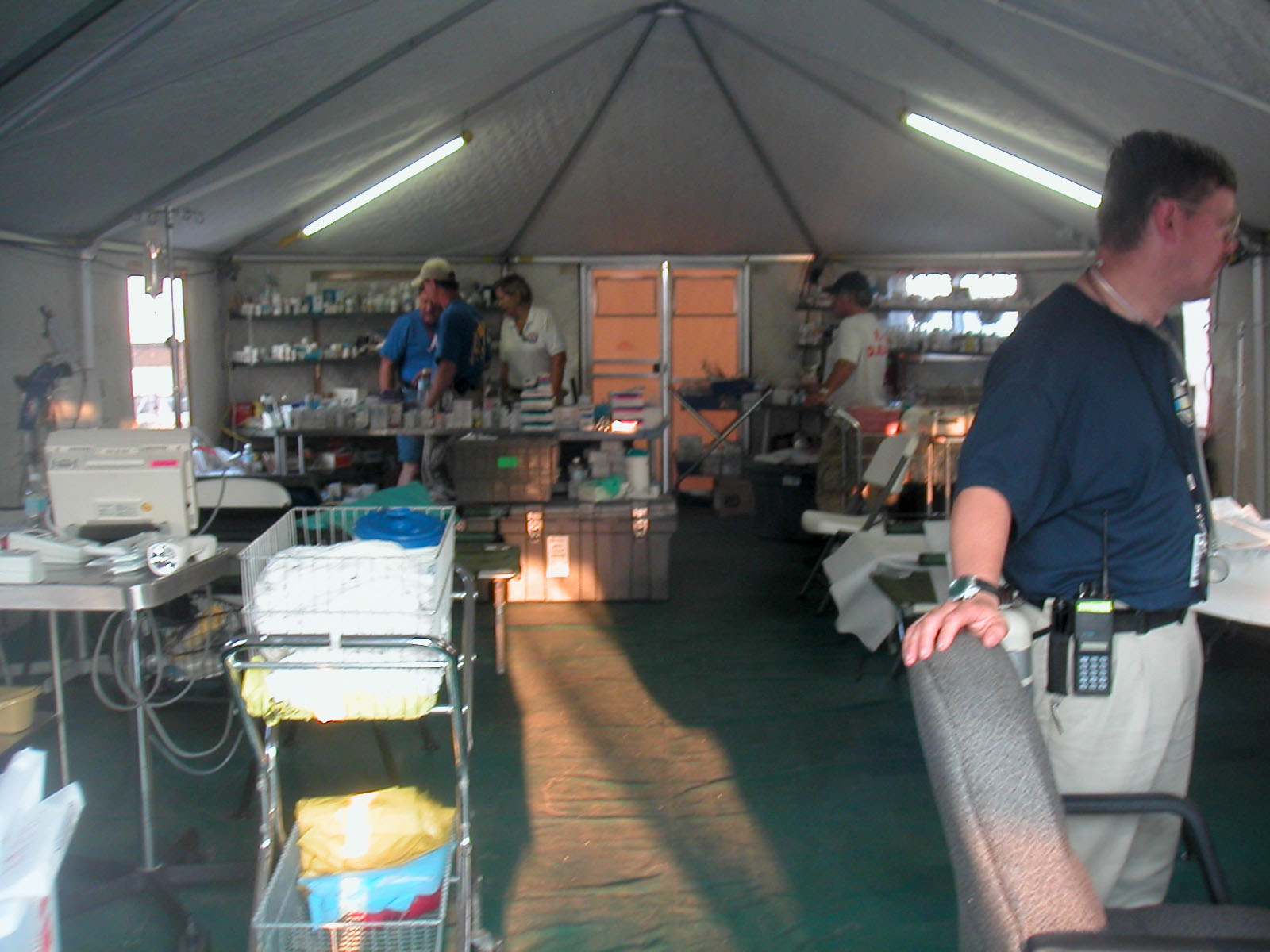 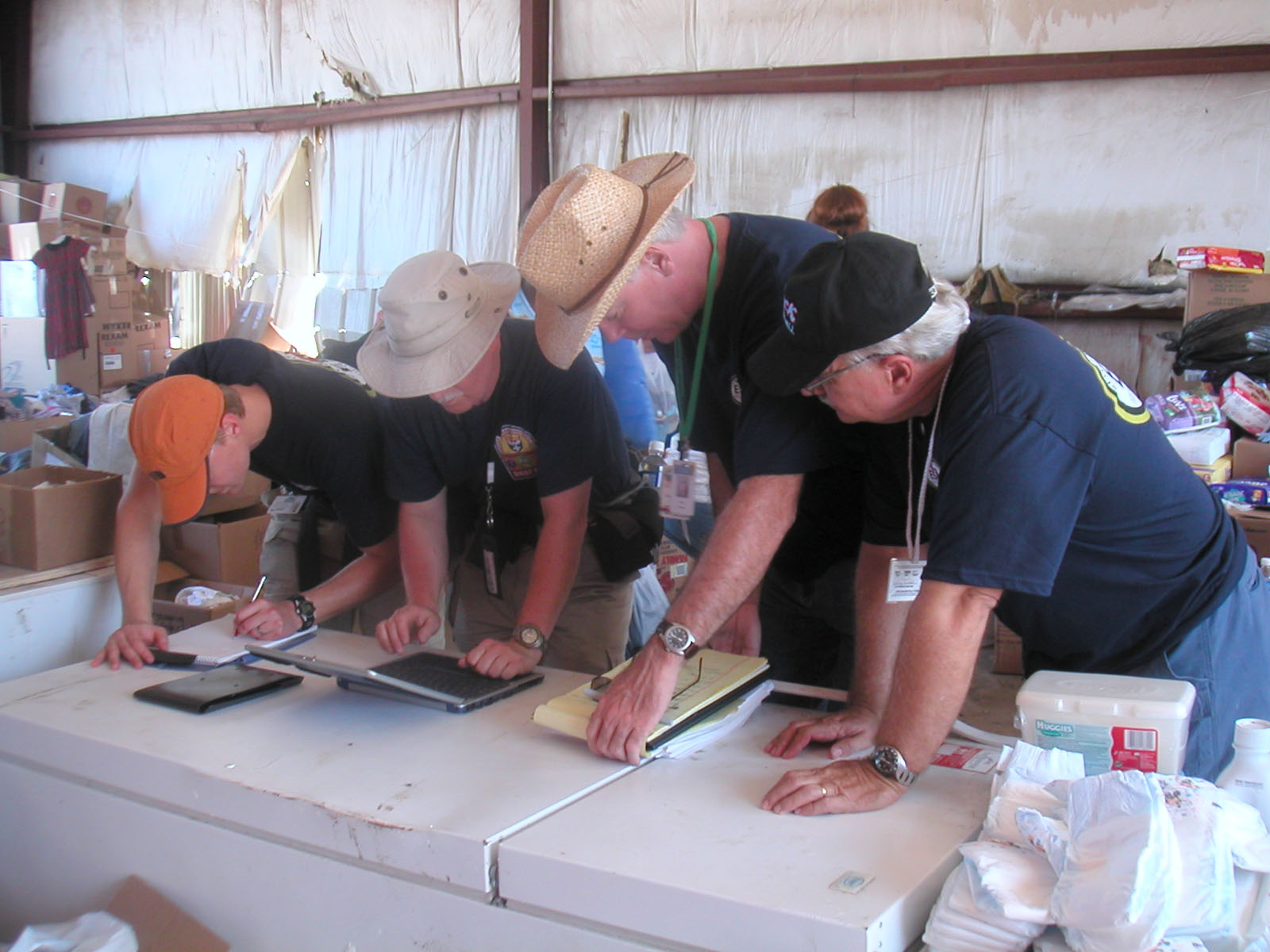 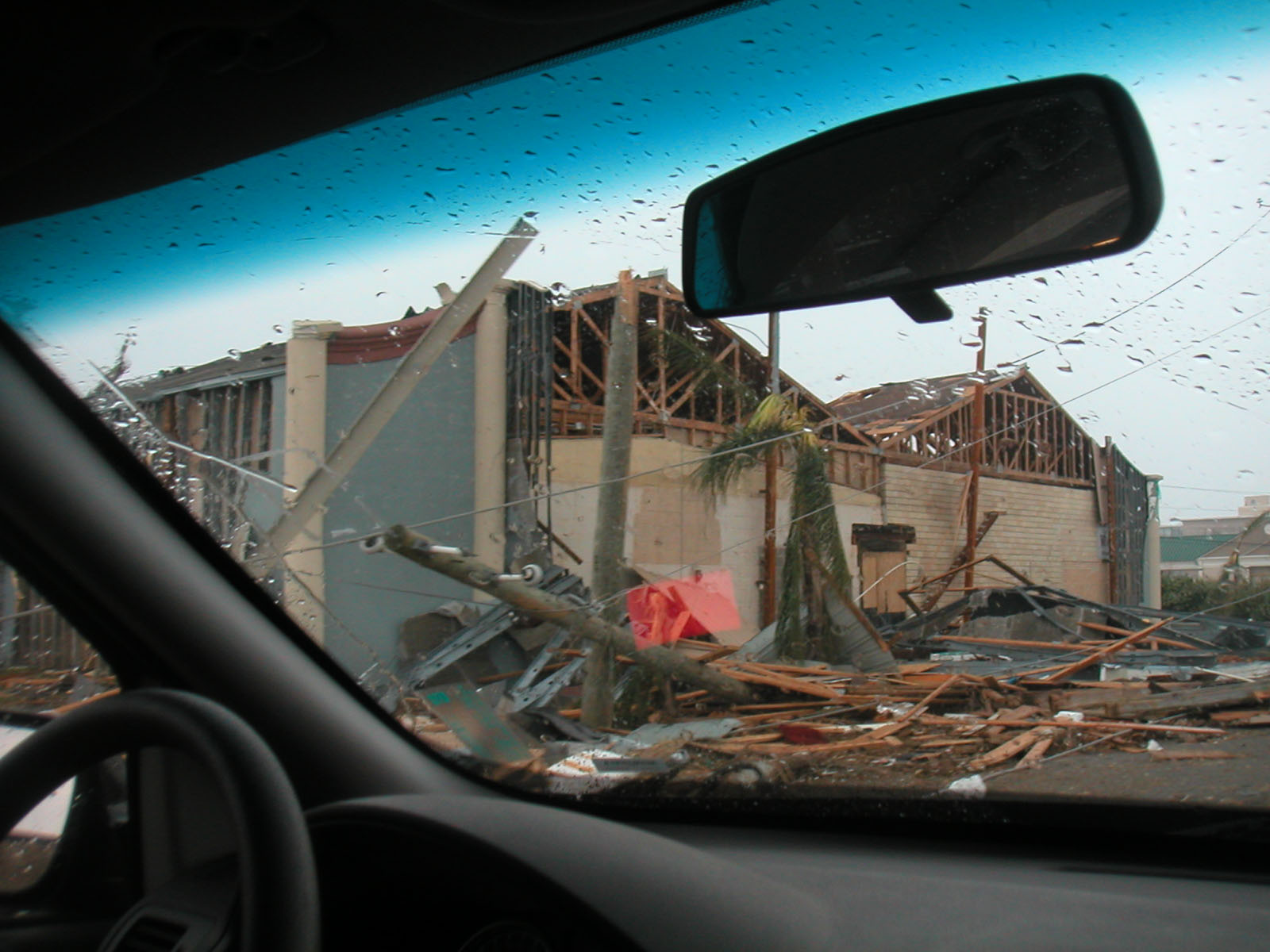 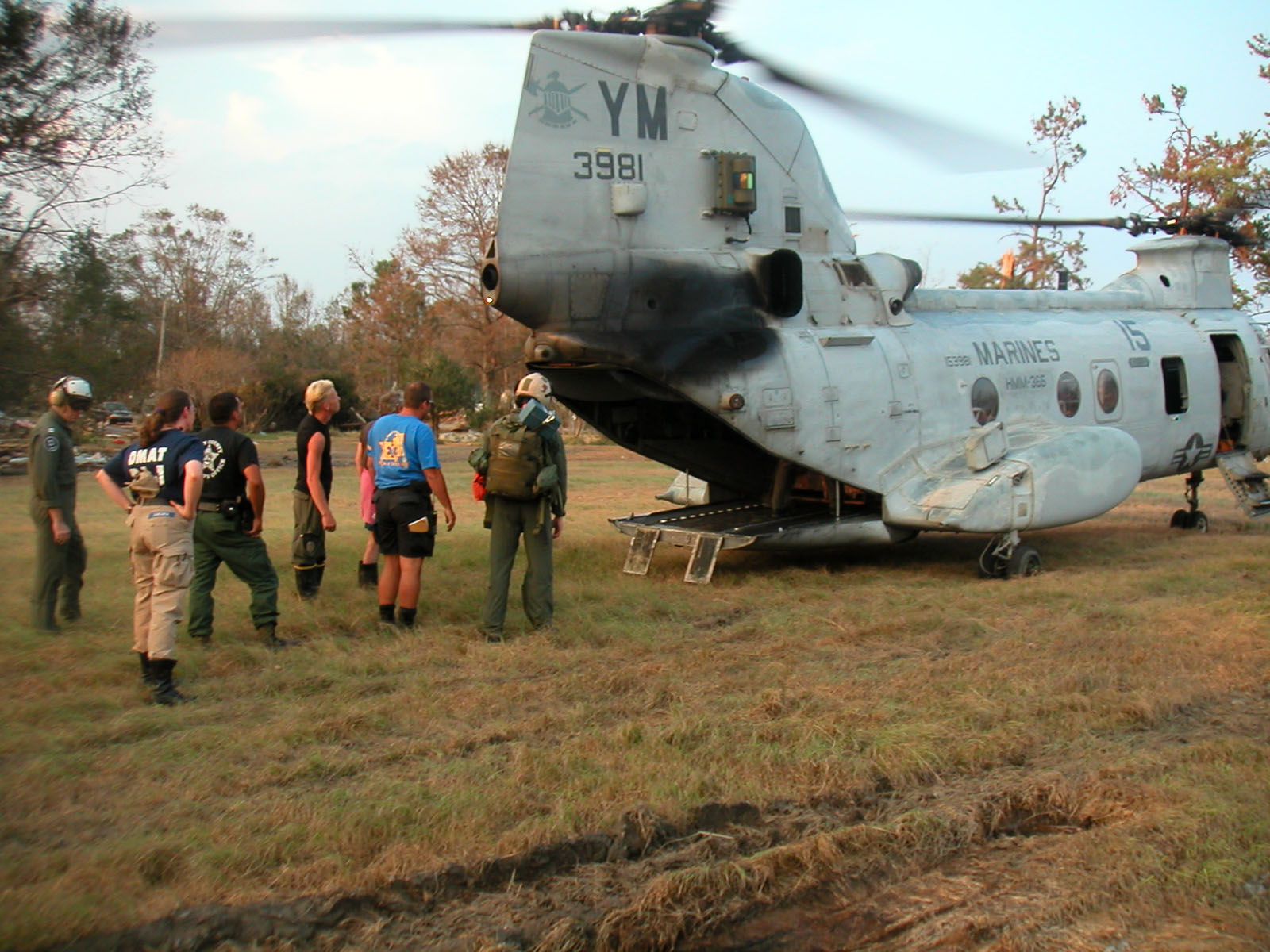 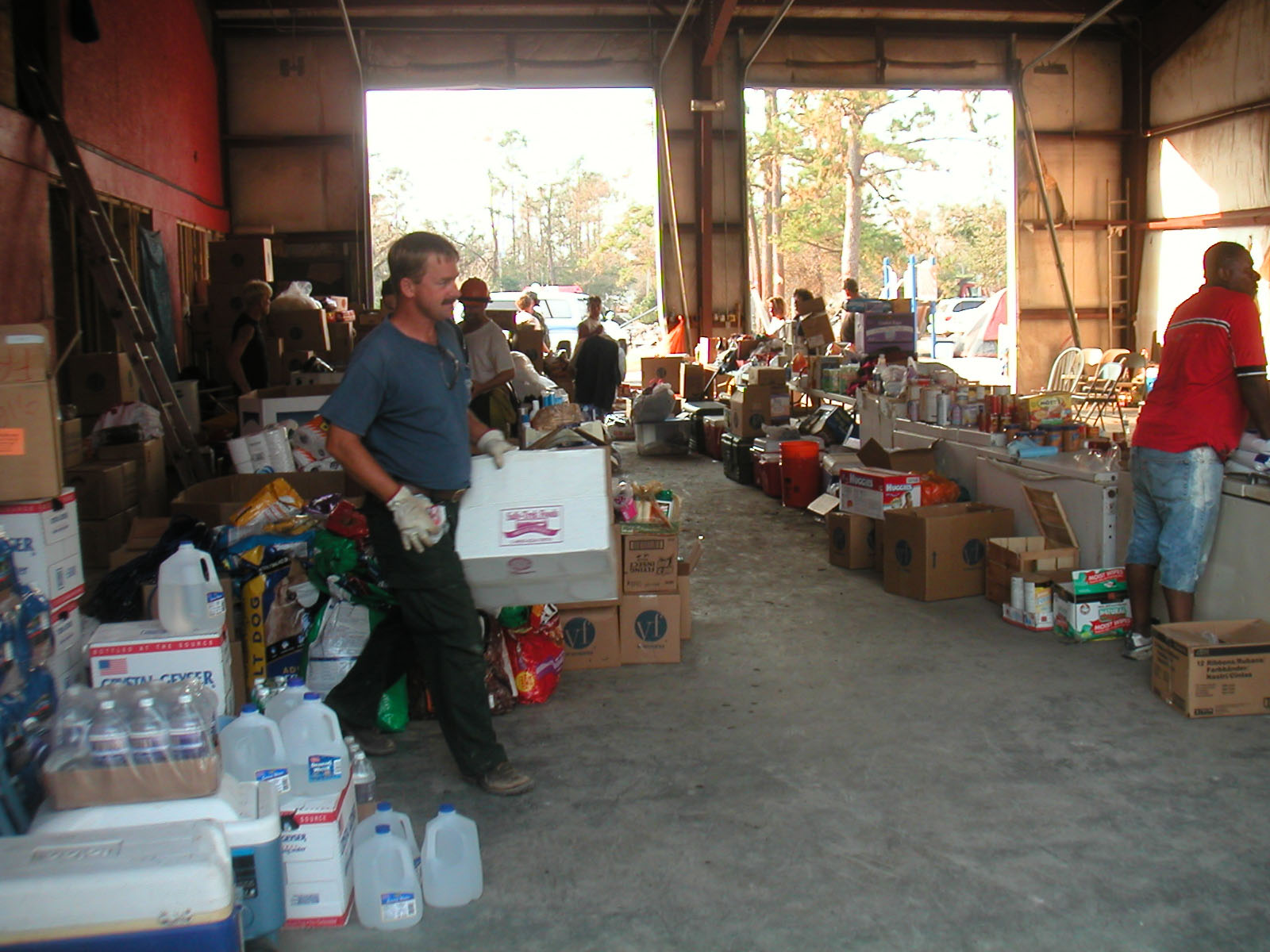 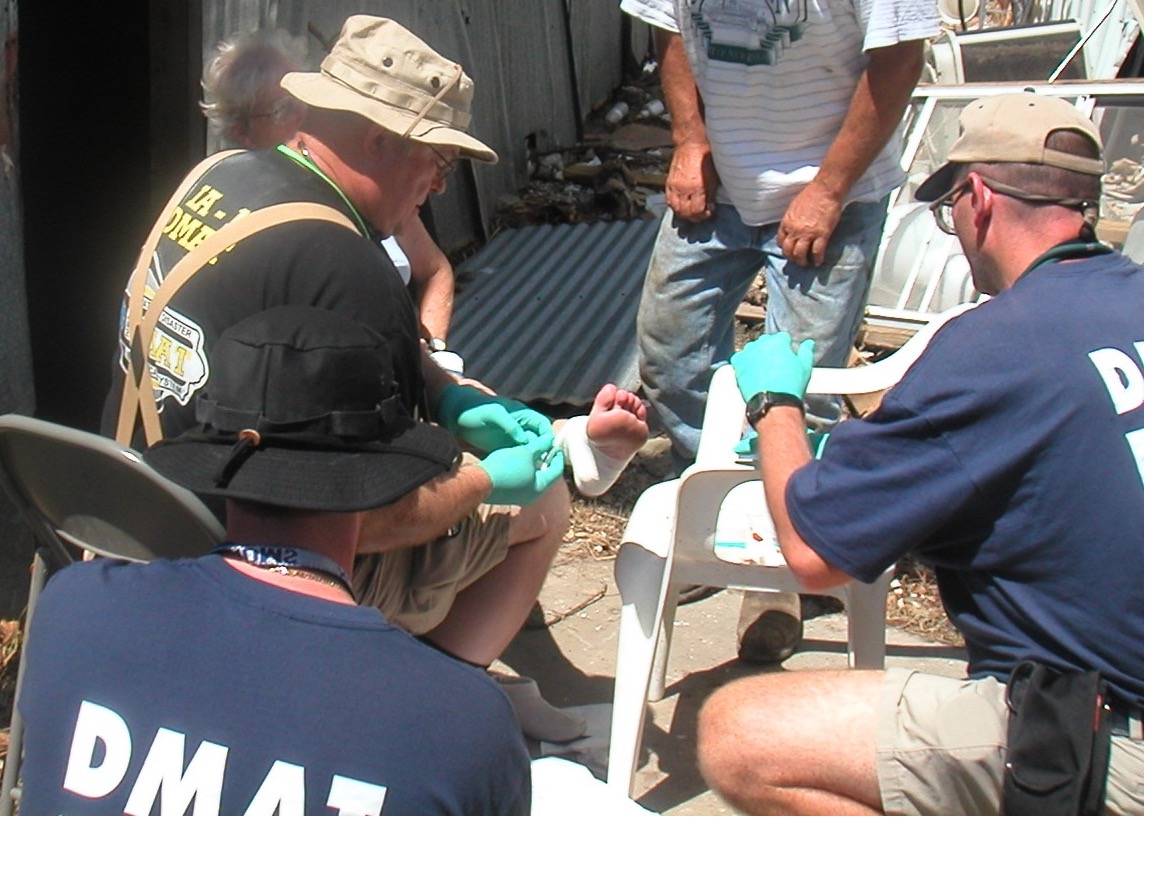 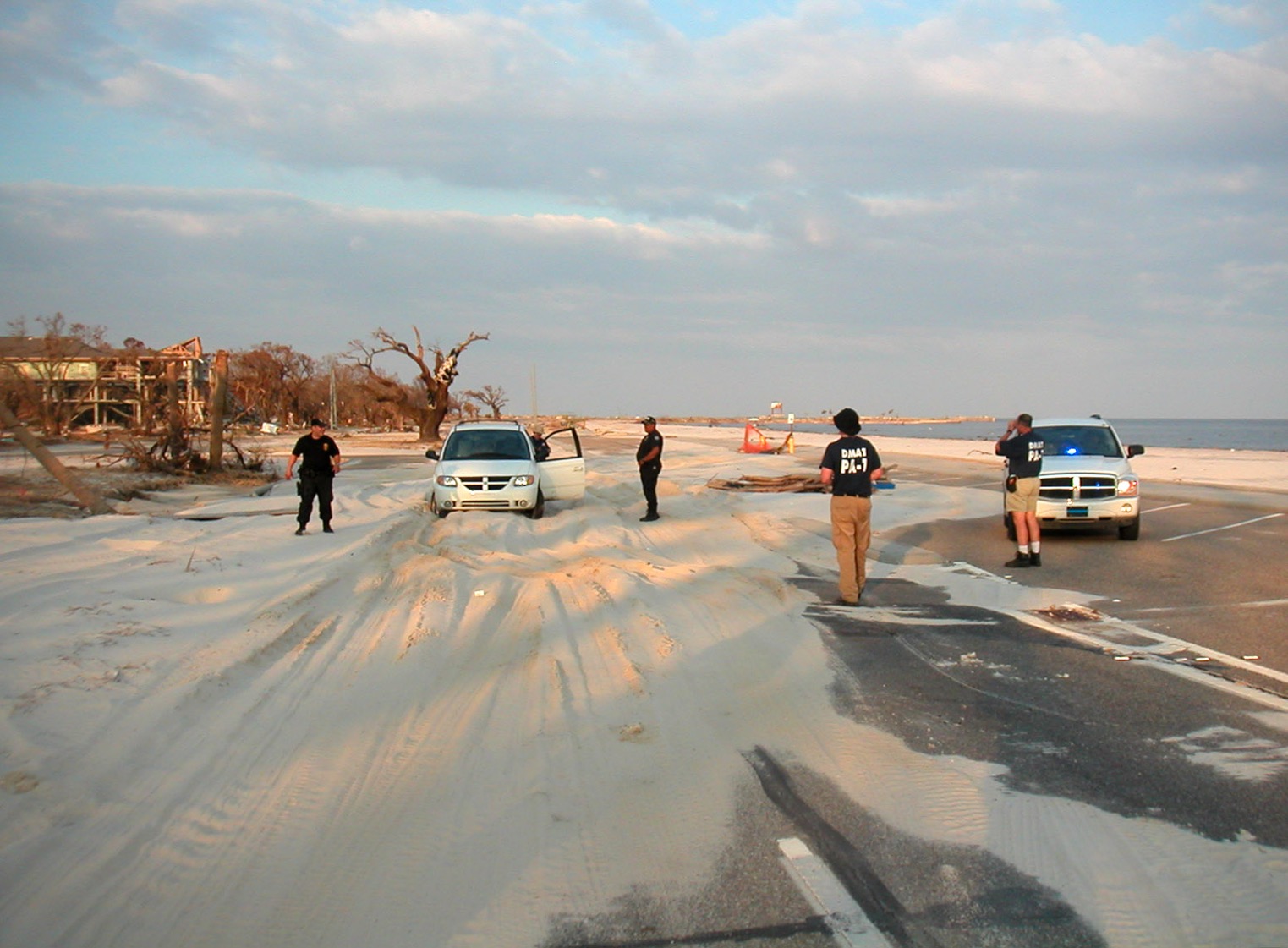 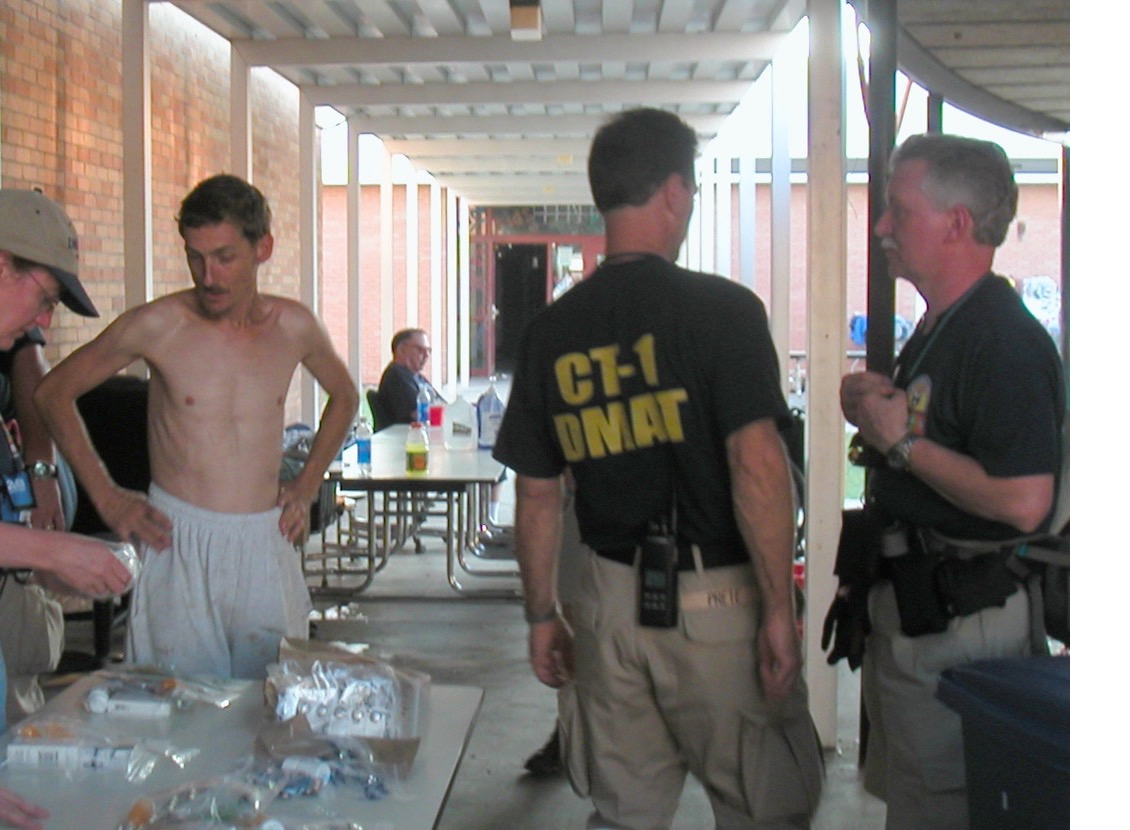 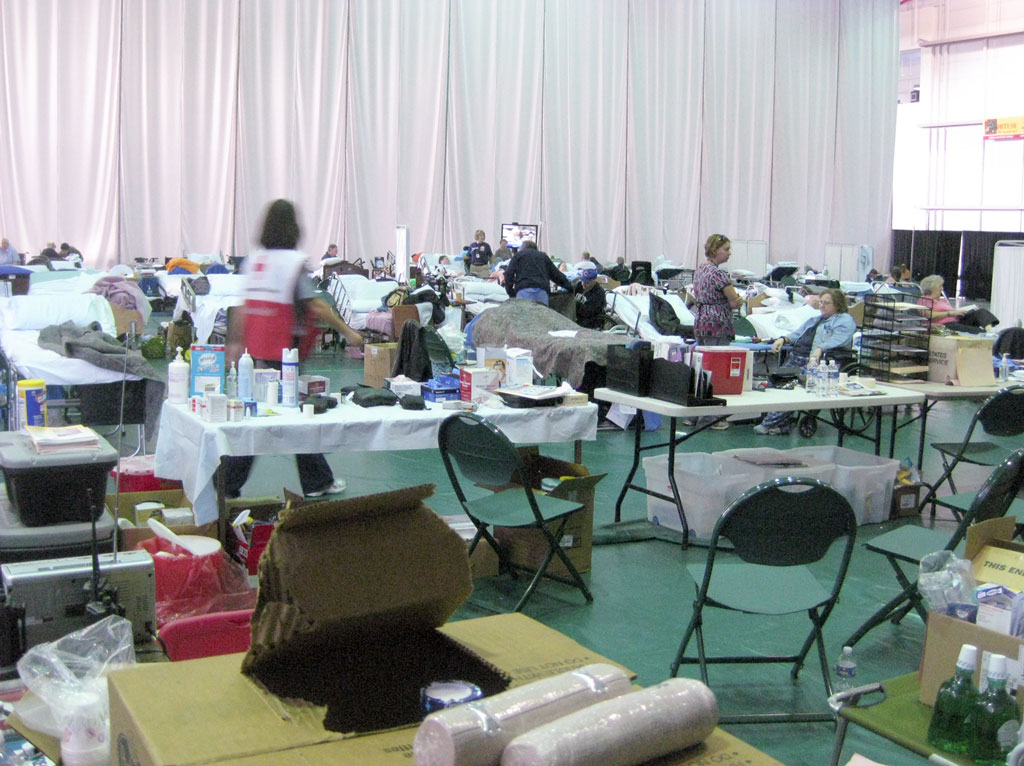 [Speaker Notes: More frequency shelter operations now, need IM, FP more than EM, and nursing more than physicians.]
Disaster Medical Assistance Teams
www.dmatpa-1.com
www.dmatpa3.com
www.pa4dmat.org
MRC – disaster vaporware?
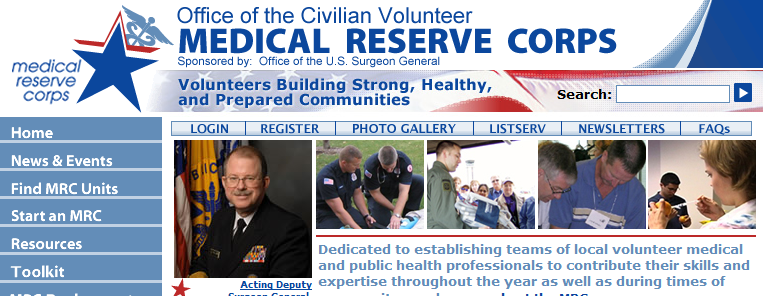 [Speaker Notes: Are there core competencies required to become an MRC volunteer?
The MRC program will soon establish core competencies, possibly using elements of the American Red Cross basic training.]
EMAC
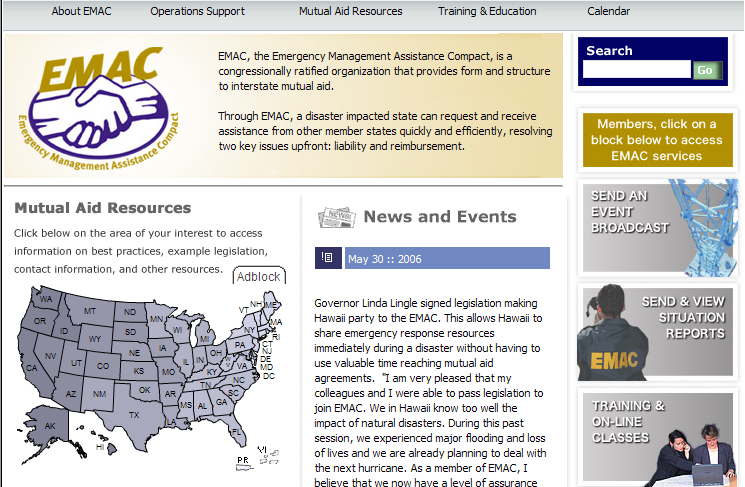 [Speaker Notes: Article VI – Liability Officers or employees of a party state rendering aid in another state pursuant to this compact shall be considered agents of the requesting state for tort liability and immunity purposes; and no party state or its officers or employees rendering aid in another state pursuant to this compact shall be liable on account of any act or omission in good faith on the part of such forces while so engaged or on account of the maintenance or use of any equipment or supplies in connection therewith. Good faith in this article shall not include willful misconduct, gross negligence, or recklessness.]
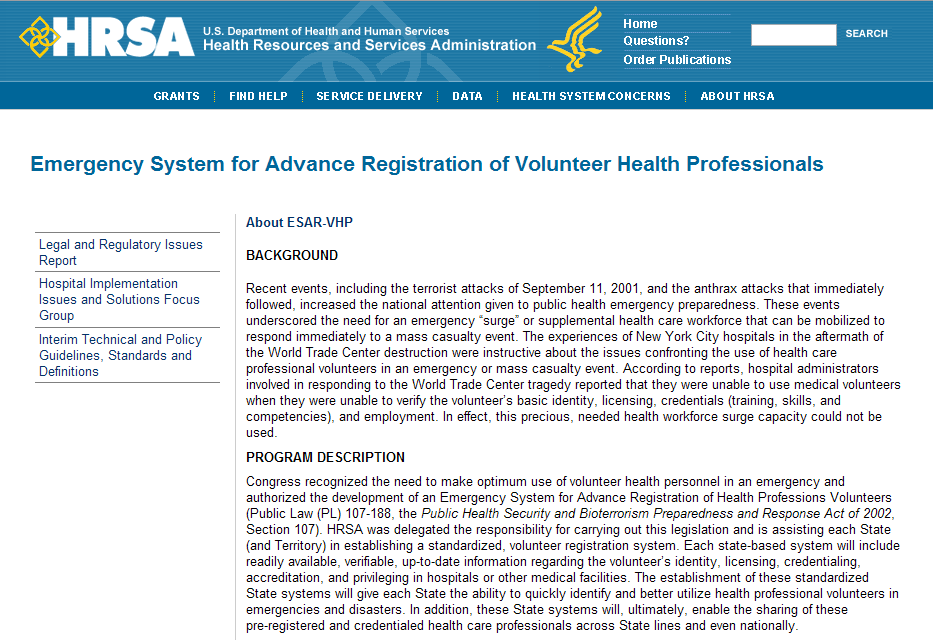 ESAR-VHP
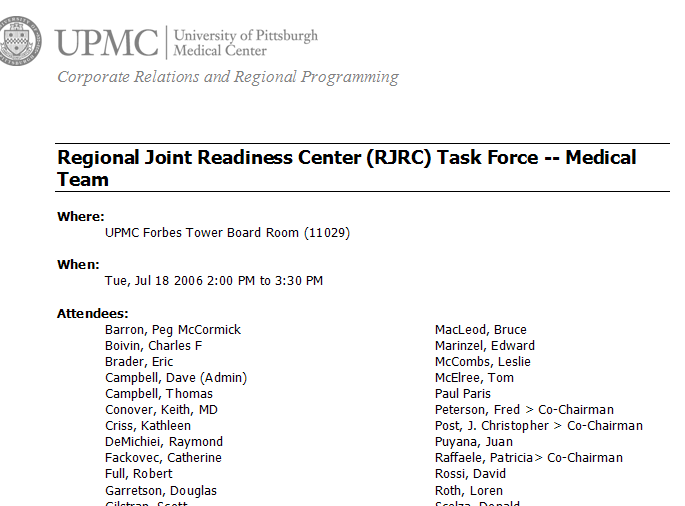 RJRC
CERT
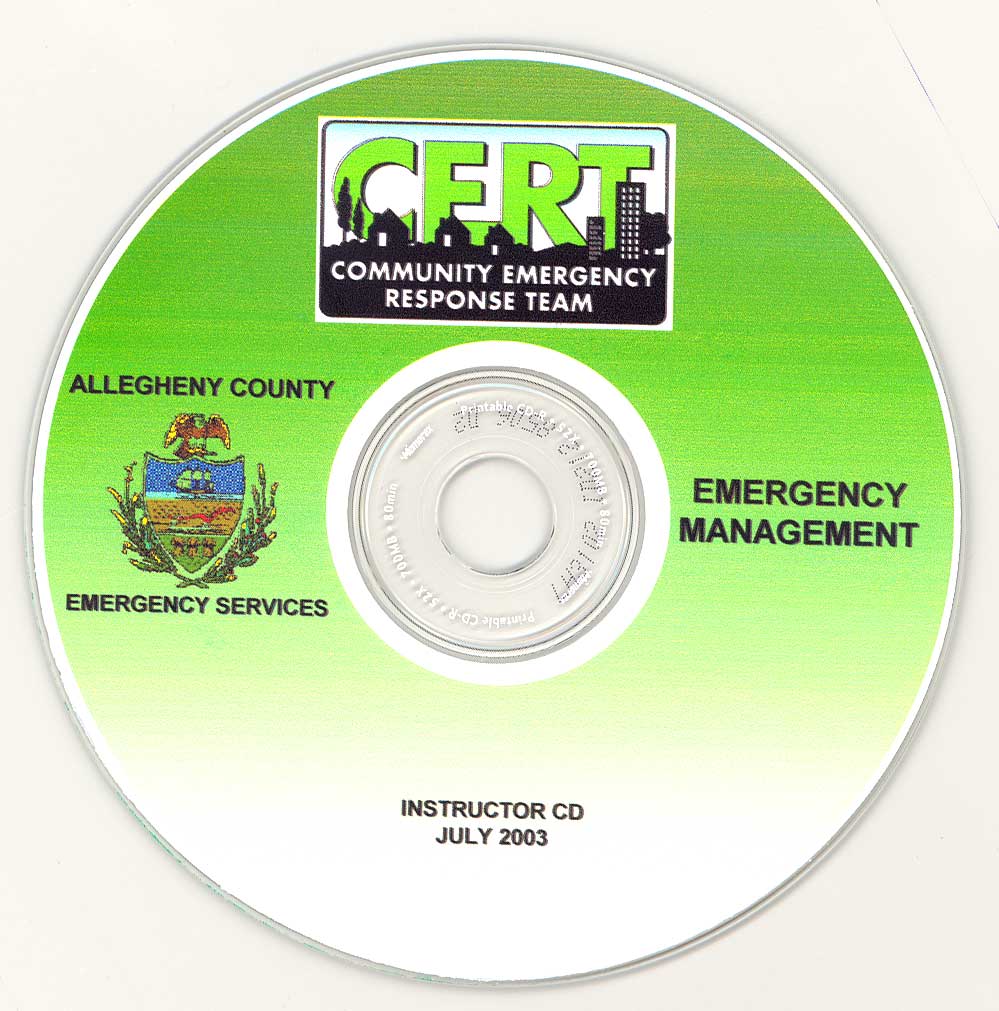 [Speaker Notes: Community Emergency Response Teams
8-16 hours training for lay public
CERT team in every neighborhood
To train 2x/year
Some CERT teams are very active and may respond outside their areas]
Will I get in trouble?
Are you licensed where you are going?
Will you have malpractice coverage?
Federal teams: sovereign immunity
EMAC request: licensure waived
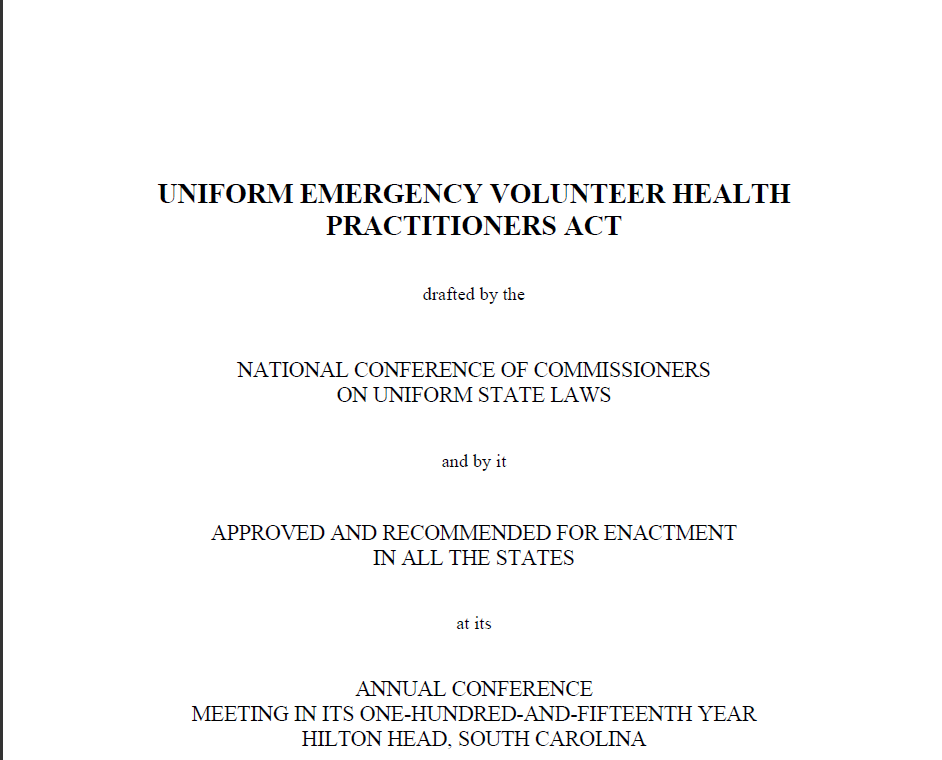 UEVHPA
The “What If?” Lifestyle
List, Pack
[Speaker Notes: Make up your own list, 
keep your disaster gear packed to respond at a moment’s notice, highlight on the list what needs to be added, and where it usually lives
keep 5 gal. of gasoline in your garage, ready to go]
conovers.org/ftp
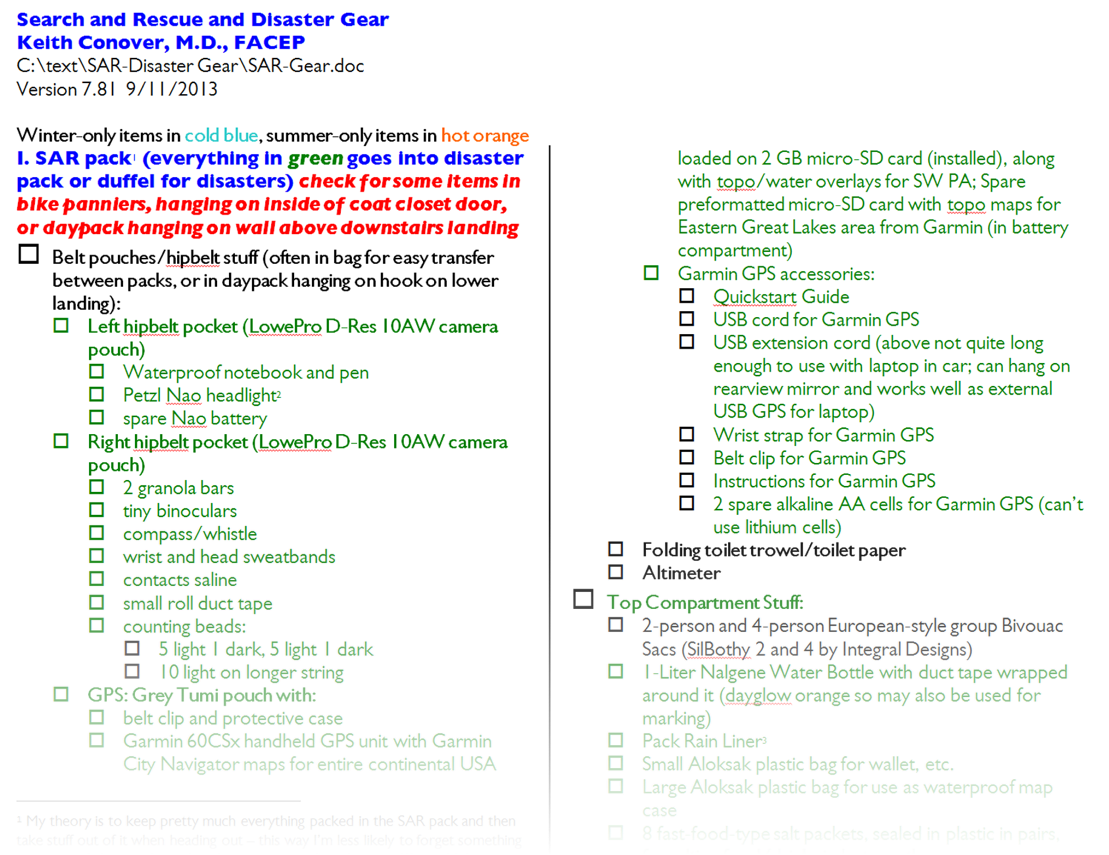 [Speaker Notes: Motorola P400 cellphone charger]
The “What If?” Lifestyle
Spares
[Speaker Notes: get and carry spares:
spare cellphone battery
spare AA cells for FRS radio
spare cells and light bulb for headlamp
personal meds
   carry backups for critical gear when possible (spare FRS radio, spare glasses or contacts)
toilet paper, Tampax]
The “What If?” Lifestyle
Practice
[Speaker Notes: know how to program FRS radio; practice with it
know how to use all your cellphone’s features; practice with it
know how to fix all your gear
carry simple tools (Leatherman? Swiss Army knife? cable ties? self-drilling screws? epoxy putty? Superglue? add to your list!)]
The “What If?” Lifestyle
Decisions
[Speaker Notes: instead of a fancy cellphone with lots of features that doubles as an iPod, get a ruggedized, water-resistant cellphone
instead of that new BMW, get a used Jeep or Land Rover with a winch—and practice with it]
The “What If?” Lifestyle
Worry
[Speaker Notes: have a disaster plan for those you leave at home
think about disasters a lot; stop what you’re doing to jot down a note about stuff to add to your gear
instead of watching TV, go through your gear over and over again
worry a lot; have your will made out
when you see a paranoid or OCD patients, ask for their ideas on personal disaster planning]
The “What If?” Lifestyle
Shape up
[Speaker Notes: don’t smoke
aerobic exercise
work out at the gym]
The “What If?” Lifestyle
Shape up your mind
[Speaker Notes: “hardening” 
experience helps…
emergency medicine training/experience
EMS training/experience
outdoor/backcountry training/experience
wilderness search and rescue training/experience
disaster field training/experience]
Goals
For those responding individually to disasters: 
Explain how to avoid being kicked out as a nuisance.
Identify the major differences in medical needs before and after catastrophic disasters.
Identify your major logistical needs.
Identify your major training needs.
[Speaker Notes: “A good general is a master of tactics. A great general is a master of strategy. But the greatest generals are masters of logistics.”]
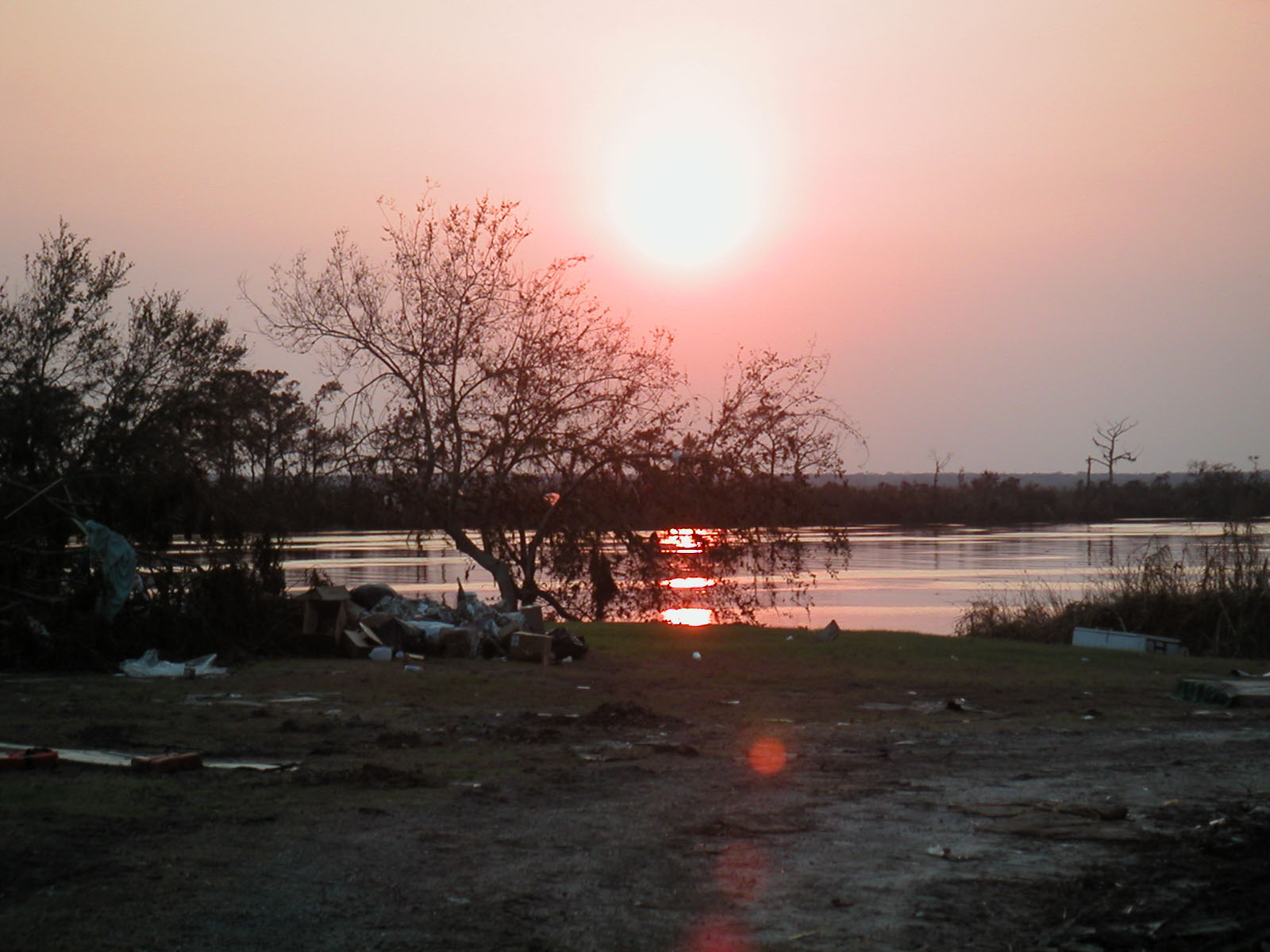 conovers.org/ftpwww.psarc.orgwww.asrc.net www.cdsoutdoor.com